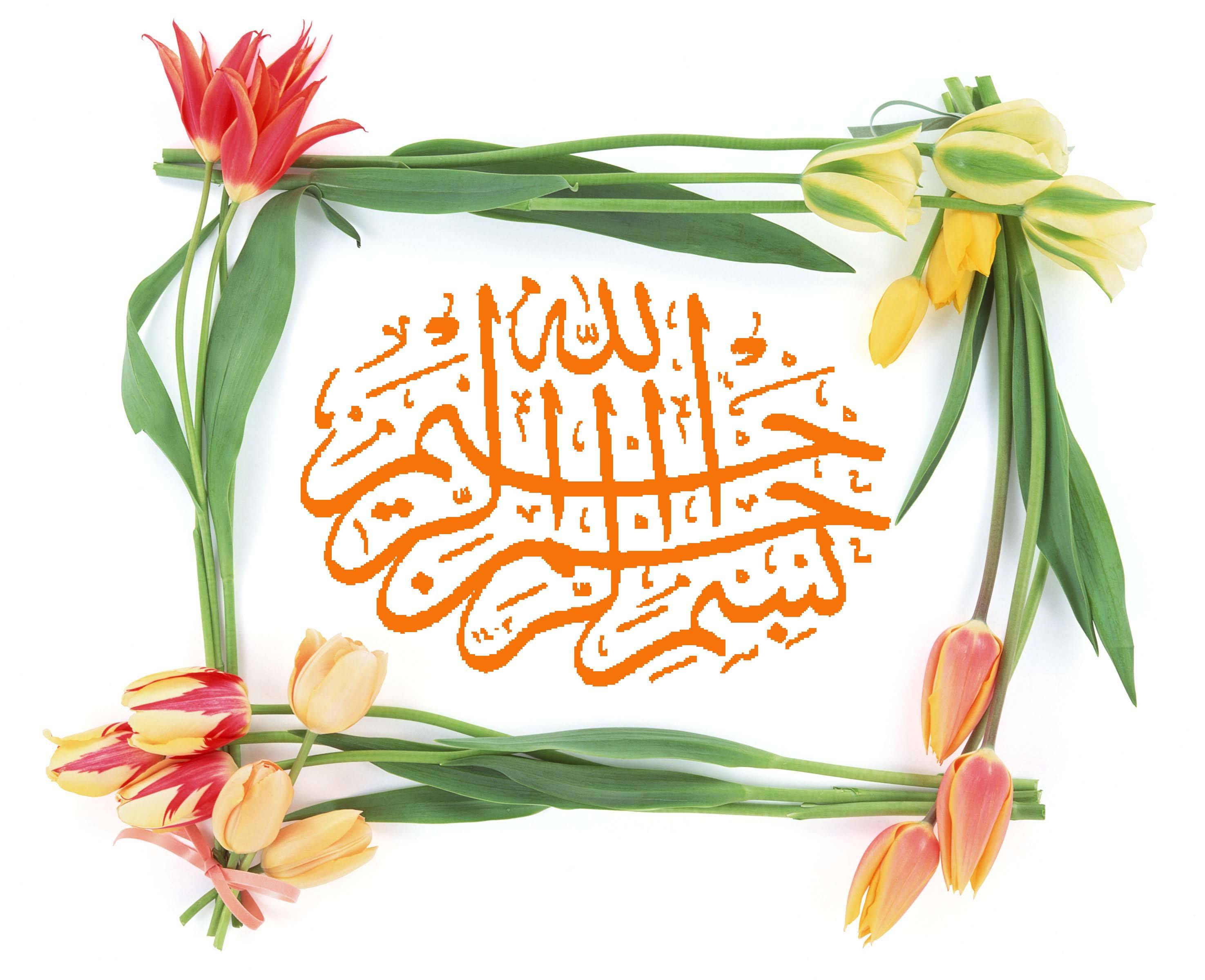 بسم الله الرحمن الرحيمدفــــــاع مـقـــدس  بررسی اجمالی و تحلیلی از جنگ       عراق علیه ایران
آموزشکده کشاورزی سمنگان
برزگر: پاییز 1398
تا شما جوانان بیدار و سایرقشرهای ملت بزرگ با این شور و شعوردرصحنه حاضرید به کشور و  جمهوری اسلامی، آسیبی نخواهد رسید.
«رهبرکبیر انقلاب اسلامی ایران حضرت امام خمینی(ره)1360/9/4»
	ما در این ماجرای 8ساله ، یک پیروزی مطلق بدست آوردیم
«رهبر انقلاب حضرت آیت الله خامنه ای(مدظله)1379/7/6»
مقدمههدف اصلی و تغییرناپذیرهرحکومت: - حفظ بقای ملی.- حفظ تمامیت ارزی.- حفظ هویت ملی و ارزشها.  - حفظ منافع ملی.ویژگیهای جنگ هشت ساله رژیم بعث عراق علیه ایران:- طولانی ترین و پرهزینه ترین جنگ در منطقه «بعدازجنگ جهانی دوم ».- توافق دوبلوک شرق و غرب در حمایت از عراق علیه ایران.- حمایت برخی ازکشورهای اروپایی و عرب منطقه از عراق.- تنهاجنگی که در200سال گذشته نتوانست قسمتی از سرزمین ایران را به تسخیر درآورد.- عدم توان دشمن در تحمیل ارادة خود و پذیرش ذلیلانه قطعنامة 1975الجزایر.- تغییر معادله قدرت سیاسی نظامی منطقه(غرب آسیا) به نفع ایران با پیروزی سیاسی و نظامی ایران بر عراق.
تعاریف و اصطلاحات«فصل اول»
جنگ:درلغت به معنی:جدال،قتال،نبرد،زد و خورد، کشتارجمعی و ... .دراصطلاح به معنی :1-نزاع بین دویاچند حکومت با استفاده از نیروهای مسلّح باهدف غلبه و تحمیل اراده بر طرف مقابل.«حسنی – 1366»2-برخورد خشونت آمیز نیروهای مسلح دویا چند کشور پس از به بن بست رسیدن راه حلهای سیاسی«دکتر پیری-1372»
دفاع:درلغت از ریشة دَفَعَ یعنی عقب راندن و عقب زدن است.در اصطلاح تدابیری اتخاذی توسط یک  یا چند کشور مؤتلفه برای مقاومت در مقابل حملات سیاسی، نظامی، اقتصادی ، اجتماعی ، روانی یا فناوری اتخاذ می شود.تواناییهای دفاعی و بازدارندگی که تأثیر و تقویت کنندگی متقابل دارند.بعلاوه دفاع حفاظت و حمایت از آزادی،هویت ملی، تمامیت ارضی و در برابر تهدیدات گوناگون داخلی و خارجی است «نوروزی – 1385»
جهاد:درلغت از ریشة جُهد یاجَهد به معنی زحمت و مشقّت و کوشش و تلاش بسیار توأم با سختی است.در اصطلاح عبارت از ایثار جان و مال در اعتلای پایگاه اسلام، پایداری در راه اقامة شعائر دینی باتحمل مشکلات است.«آیت الله حسن نوری»جهاد، فقط دفاع و در واقع مبارزه با یک نوع تجاوز(تهاجم) است. « علامه شهید استاد مرتضی مطهری»
دفاع مقدّس:مجموعة مجاهدت ها،حماسه ها، پایمردی و      فعالیت های متنوعی که ملت شریف و مسلمان ایران و نیروهای مسلّح طی  8سال دربرابر تهاجم رژیم بعث عراق به خاک ایران اسلامی انجام داده اند.      «نوروزی،1385،ص 346»
انواع جنگ: جنگ بر اساس و معیارهای؛1.هدف«عادلانه و غیر عادلانه»2.جغرافیا«محلی،منطقه ای،فرامنطقه ای،جهانی(عمومی)»3.انظباط و تاکتیک«منظم(کلاسیک)، نامنظم(چریکی)»4.سطح جغرافیا«دریایی، هوایی، زمینی»5.قلمرو«داخلی، خارجی»6.نوع ابزار«متعارف(غیرهسته ای)،نامتعارف(هسته ای)».					«نطاق پور نوری، 1386، ص 36»
انواع جهاد:1. ابتدایی«برای ازبین بردن شرک و کفر،باهدایت و حضور امام عادل یا نمایندة وی»که نوعی دفاع از حقوق بشر و پیشگیری از ظلم ستم و دفاع از سنگرهای انسانی است.2.جهاد دفاعی، درمقابله با هجوم کفار و مشرکین و منافقین که بر هر مرد و زن و حتی مریض واجب است.
اهمیت جهاد از دیدگاه شهید مطهری: 

کسی که در مقام دفاع از مال ، جان و ناموسش کشته شود شهید است. قطعاً امری مشروع است. تقسیم بندی جهاد از منظر پیامبر اسلام(ص):
 1.جهاد اکبر(مبارزه با نفس) 	

2.جهاداصغر(مبارزه با دشمن خارجی).
  «آفرین به مردمی که از جنگ کوچک برگشته و برشما با جنگ بزرگتر، عرض کردن یا رسول الله جنگ بزرگ کدام است؟ فرمود جهاد با نفس»
«شرح استقبال پیامبر اسلام رزمندگان اسلام»
ویژگیهای «عمومی» جنگ:	   1.قهرآمیز است.	       2.دسته جمعی و گروهی است.	           3.سازمان یافته و تشکیلاتی است.	               4.دارای هدف است.	                    5.دارای ضوابط قانونی وحقوقی است.       ویژگیهای جنگ:   «ازدیدگاه اسلام»    1. درراه خدا باشد.        	2.برای رعایت عدالت باشد«رفع تجاوز، بدور از عمل ستمگرانه».	              3.برای حفظ ارزشهای اسلامی باشد.
علل وقوع جنگ:علل کلی وقوع جنگ که میتواند ناشی از اختلافات مرزی،مسابقات تسلیحاتی، تضادهای عقیدتی، بهره برداری از منابع و ثروتها، بازپس گیری ایالات ومناطق ازدست رفته و ... مجتمع برعوامل :	سیاسی ، اقتصادی ، اجتماعي و فرهنگي است.
ایمان به هدف
جنگ حق وباطل،اسلام وکفر
اطاعت از فرماندهی
اطلاعت و آمادگی و برنامه ریزی
اتکا به مردم
استفاده از تجارب دیگران
اخلاق جنگی
جنگ و دفاع از دیدگاه امام خمینی(ره)
نفی یأس و نومیدی
وحدت قوای نظامی و مردمی
باور، اراده و عمل
جنگ اعتقادی
تکیه بر نقش اساسی انسان
نگرش ابزاری به تکنولوژی
سلاح و صلاح
نگاه تکلیفی و مسئولیتی
نفی سلطة غیرخدایی
نفی جنگ غیر متعارف
جغرافیای مناطق مرزی ایران و عراق«ایـــــران»«فصل دوم»
ایـرانموقعیتها: بخش عمده این کشور فلات، که 90درصد آن در غرب ایران است.بعلاوه دارای موقعیتهای:1.متصل به اوراسیا.2.دارای موقعیت بحری«دارای سواحل طولانی در خلیج فارس و دریای عمان»3.دارای موقعیت گذرگاهی«دراختیار داشتن تنگة هرمز»مرزها؛ بالغ بر 8731کیلومتر شامل:4113 ک. م. مرز خشکی.1918ک.م. مرز رودخانه ای.2700ک.م. مرز دریایی«خلیج فارس، دریای عمان، دریای مازندران»توضیح:مرز سیاسی در 12مایلی ساحل قرار دارد.جزایر دارای 6مایل مرز دریایی هستند«بجز جزیره فارسی بین ایران و عربستان»
وسعت،شکل و جمعیتوسعت 1648195کیلومترمربع«شانزدهمین کشورجهان»دارای شکل چهار ضلعی نامنظم«قطر بزرگ2250 ک.م، ازشمال غرب به جنوب شرقی- آرارات تا خلیج گواتر- قطرکوچک1400ک.م، شمال شرقی تا جنوب غربی-از سرخس تا دهانة اروند رود»دارای جمعیت75149669 نفر«مرکز آمار ایران -1390»
توپوگرافی ایران:	کوهستانی«رشته کوه های البرز و زاگرس با ارتفاعات متفاوت».	جلگه ای و هموار«شمال و جنوب، دشت لوت و دشت کویر».آب و هوا:ایران در نیمکره شمالی و منطقة معتدل واقع و دارای اقلیم خاص تحت چهار عامل عمدة جغرافیایی است	1. عرض جغرافیایی.		2. ارتفاعات.	3. موقعیت جغرافیایی.	4. توده های هوا با منشأ بیرونی.
آشنایی اجمالی با جغرافیای استانهای مناطق مرزی ایران با عراق
منطقة شمال غربی«آذربایجان»یکی از مناطق - حساس- مرتفع- دارای عوارض حساس در داخل و خارج و با اهمیت از لحاظ نظامی.باهمسایگان «جمهوری آذربایجان ، ارمنستان ، ترکیه ، عراق»
مناطق مرزی«آذربایجان»:- محل تلاقی قره سوی سفلی و ارس، مرز مشترک {ایران، ترکیه، جمهوری های آذربایجان، ارمنستان، خودمختار نخجوان}.- آذربایجان باختری با عبور از خط الرأس ارتفاعات مرز مشترک{ایران، ترکیه،عراق}و دارای موقعیتهای عملیاتی           به سه بخش:  1. تمرچین تا دالامپر.    2.دالامپر تا درةقطور.  3.از درةقطور تا دارکلان.
ساکنین مناطق:ایلات و عشایر«شاهسونها واکراد» عمده ساکنین این مناطق هستند«اکراد در کوه های باختری جنوبی«آرارات،میلان در ماکو، محال ثلاث در قطور،سکال در سلماس» و عشایر« ارومیه ، مهاباد، سقز  و سردشت»»
یادآوری:
 علیرغم اینکه آذربایجان ایران شامل سه استان است ولی از دیدگاه عملیاتی یک استان محسوب می شود.
منطقة غربی ایران«کردستان،کرمانشاه، قسمتی از ایلام»:- منطقه ای کوهستانی «بصورت محدّب و مقعّر»- منطقه ای حساس بلحاظ بهترین سد دفاعی.- به طول 600 و عرض 150 کیلومتر.  مشخصات ویژه«منطقه»:- شمال منطقه کوهستانی- جنوب کم ارتفاع.- میانی«کرمانشاه» نیمه کوهستانی«بلندترین ارتفاع آن 3580.م در اسدآباد و پست ترین نقطه در باختر پاطاق قرار دارد».- رشته ارتفاع کبیرکوه در ایلام به طول200 و عرض 60تا70.ک.م از ارتفاعات منظم و عظیم منطقه است.
مذاهب ساکنان منطقه غرب- کردستان: شمال و جنوب سنی«شافعی»، مذهب شیعه نیز دیده می شود.- کرمانشاه: سنی، شیعه، علی اللهی وسایر مذاهب مذهبی.- ایلام: شیعه و سنی«حنفی».
منطقة جنوب غربی ایران«خوزستان»:- منطقه ای خارج از سد کوهستان.- منطقه ای جلگه ای، صاف و بی عارضه«تنها ارتفاع آن متجاوز از یکصد متر نیست»- منطقه ای حدوداً به طول300وعرض200 ک.م«چهاربرابر کشور کویت».- طول منطقه از اندیمشک تا دهانه اروند و عرض آن از خرمشهرتا بهبهان.خطوط مرزی:- حدود 630ک.م. شامل«420.ک.م. مرز زمینی و 210 .ک.م. مرز باطلاقی ، رودخانه ای و دریایی»
محورهای وصولی جنوب غربی«تهدید زا»:محور دریایی«1-خورموسی تابندر امام خمینی(ره)2-اروند رود و دهانه فاو».محور رودخانه ای«1-دهانه فاو و اروند رود تا خرمشهر 2- طلائیه تا چزابه».محور خشکی «1- شلمچه تا طلائیه 2- چزابه تا موسیان».    تذکر:1. محور چیلات-دهلران«واقع در بالای موسیان از استان ایلام، قابل بررسی است»2. رودخانه های «کارون،کرخه، جراحی، شاپور، دویرج، بالارود، هندیان و اروند رود»                               ازشبکه های آبی منطقه هستند.3. مردم منطقه از نژاد اصیل ایرانی هستند که «به مرور زمان در اثر کوچ» نژادها و طوایف متعدد در آن بوجود آمد
خلیج فارس و جزایر آن:خلیج فارس داری اهمیت استراتژی و بهره برداری صحیح از امکانات نظامی و اقتصادی آن ارتباط مستقیم با ثبات سیاسی و امنیت کشور ایران دارد.خلیج فارس در حاشیه غربی اقیانوس هند، بین شبه جزیره عربستان و جنوب ایران واقع و دارای 239000ک.م.م وسعت است.خلیج فارس دارای 1375 ک.م.طول و 180تا250ک.م.عرض، عمیق ترین نقطه آن 182متر است.جزایرخلیج فارس عبارتند از:-خارک و خارکو، لاوان، فارور بزرگ وکوچک، کیش، تنب بزرگ و کوچک، ابوموسی، هندورایی، سیری، قشم، هنگام، هرمز، لارَک، فارسی.
جغرافیای مناطق مرزی ایران و عراق«عــــــراق»
شناخت کلی عراق:  وسعت: 434924ک.م.م.«چهارمین کشور بین ایران، عربستان، ترکیه و عراق» که ازاین وسعت 4910ک.م.م. شامل دریاچه ها، باطلاق ها و سایر پهنه های آبی است.همسایگان: کویت وعربستان«جنوب»، اردن و سوریه«غرب»، ترکیه«شمال»، ایران «شرق».   جمعیت: 28000000نفر در سال2010.م.   قومیت، دین و مذهب:77-80درصدعرب، از نژادسامی«بیشترشان شیعه»، 19درصد کُرد، 1تا2درصد ترکمن ها و مسیحیان، آسوریان و ارامنه 1درصد و ایرانیان مقیم عراق 1درصد.
رودخانه های عراق:دجله و فرات«از مرزهای ترکیه و سوریه سرازیر و در القرنه به هم می پیوندند».	شط العرب «بابه هم پیوستن دجله و فرات در القرنه»  به طول 80 ک.م.داخل خاک عراق قرار دارد«القرنه تا نهرخیّن»، اروندرود«به عرض500تا700متر و عمق10تا15متر» بابه هم پیوستن شط العرب و کارون، به طول84ک.م.«مرز بین المللی ایران و عراق».مهم ترین رودخانه های عراق دجله، فرات، دیاله، اروند و... .سواحل عراق: 48کیلومتر«ازدهانه فاو(رأس البیشه) تا بندر ام القصر».   بنادر عمده عراق: بصره، ام القصر، فاو و سکوهای نفتی الامیه و البصره.
مناقشات مرزی ایران و عراق«فصل سوم»
علل اولیه:تشکیل دولت صفوی«شیعه مذهب» و تضاد عقیدتی با دولت عثمانی «سنی مذهب». نتیجه: 24 جنگ « از زمان تشکیل دولت صفوی تا انقراض امپراتوری عثمانی» و از دوران سلسله های صفویه، زندیه، افشاریه و قاجاریه.   علل عمده جنگها: باقدرت گرفتن طرف متخاصم جنگ آغاز«و بخشهایی از ولایات قفقاز، آذربایجان و کردستان» تصرف و با قدرت گرفتن طرف ایرانی«باعقب راندن دشمن و تسلط بر بین النهرین(عراق) و بخشهایی از ترکیه» بازپس گرفته می شد.
مهم ترین علل جنگ ها و انعقاد قراردادها(صلح).  1.اختلاف مرزی و توسعه طلبی.  2.اختلاف مذهبی«شیعه و سنی».  3.بدرفتاری عثمانی ها با زوّار ایرانی.  4.تحریک و آتش افروزی کشورهای اروپایی.  5.اوضاع نابسامان وبی ثباتی ایران«بی لیاقتی حکومت های مستبدّ ایرانی».   6. پناهندگی«ایرانی ها» شاهزادگان ناراضی و یاغی.  7.ایلات و عشایر سرحدی و مرزنشینان بخاطر ییلاق و قشلاق کردن ،     مرتع داری و چرای اهشام.
قراردادها  ارز روم1:درپی آخرین جنگ ایران و عثمانی          «1920.م(1238ه.ش)-پایان حکومت امپراتوری عثمانی»      منعقد شد لکن توان پایان دادن به اختلافات هفتگانه فوق را نداشت.
ارزم2:درپی حمله علیرضاپاشا«والی بغداد»به خرمشهر(محمّره) ،غارت این شهر و کشتار شیعیان کربلا، بی احترامی عثمانی به بقاء متبرکه، اعتراض شدید دولت ایران و احتمال وقوع جنگ بین دو دولت«ایران و عثمانی» ، جهت جلوگیری ازشعله ور شدن جنگ، با وساطت روس و انگلیس در شهر ارز روم منعقد شد«ارض روم شهری بود در دااخل خاک عثمانی«ترکیه فعلی»».  تذکر:1. علیرغم دخالت دول مذکور با درایت امیرکبیر«میرزا تقی خان فراهانی»                  نه تنهاموجب نشد حقی از ایران ضایع شود بلکه ایران کلیه حقوق خودرا ابقاءکرد«نواحی واقع درشرق دشت ذهاب و شرق اروندرود وبندر خرمشهر متعلق به ایران، حق کشتیرانی آزاد در اروند رود برای ایران و عراق محفوظ، ازکلیه دعاوی عرضی دوطرف صرف نظر و از اذیت و ازار زوّار ایرانی خودداری شود».
3.پروتکل1913«متمم ارزروم2»وصورت جلسات 1914:درپی تضییع حق ایران«خدشه دار کردن مفاد ارزروم2» ازسوی دولت عثمانی در خصوص کشتیرانی در اروند رود و عدم امضاء قرارداد ازسوی شاه ایران«محمد شاه قاجار»، 70سال بعد«زمان احمد شاه قاجار» بامیانجی گری روس و انگلیس مذاکراتی بین ایران و عثمانی آغازشد«1913» وتا یک سال«1914»ادامه یافت.نتیجه اقدامات بعمل آمده پروتکل1913«متمم ارزروم2»وصورت جلسات 1914بود که در آن مرزهای ایران و عثمانی«عراق و ترکیه فعلی» برای چندمین بار تعیین ولی بعلت عدم رعایت حق کامل ایران به تصویب مجلس شورای ملی ایران نرسید. همچنین به علت شروع جنگ جهانی دوم«1914.م» و درگیر شدن دولت عثمانی در این جنگ، ضمن طرح در مجلس مبعوثان ،به تصویب نرسید.تاپایان دوره قاجار و عثمانی مرزهای خاکی و آبی مورد رضایت ایران تعیین نشد.
مفاد بیانیه1975 الجزایر:   1. مرزهای دو کشور براساس پروتکل 1913 و صورت جلسات 1914تعیین شود.  2. دو کشورمرزهای آبی«رودخانه ای» خود را بر اساس خط تالوگ«خط قعر                رودخانه ای» تعیین کنند.  3. دوکشور ضمن برقراری امنیت و اعتماد متقابل، نسبت به کنترل مرزها و جلوگیری از            هرگونه نفوذ اقدام نمایند.  4. مقررات فوق تجزیه ناپذیر و نقض هریک از مفاد فوق مغایر با روح توافق الجزایر است.   بیانیه(توافق نامه) مذکور بین محمدرضا«شاه ایران» و صدام حسین «معاون وقت رییس جمهور عراق» و با میانجی گیری الجزایر در پی دو روز مذاکره «درحاشیه اجلاس سران کشورهای تولید کنند نفت«اوپک»»و ادامه آن بین وزرای خارجه دوکشور و در ژوئن 1975.م به امضاء رسید.   این قرارداد مشتمل بر 8ماده و چندین الحاقیه و موافقت نامه است.
تشکیل دولت عراقپس از جنگ جهانی اول«1914تا 1918»و با فروپاشی دولت عثمانی«بعنوان مغلوب جنگ» و تقسیم آن به چند کشور، دولت عراق تحت قیمومیت انگلستان به مدت 12سال«تازمان دست یابی به تجارب و قوام لازم»  تشکیل شد.مرزهای عراق با کشورهای هم جوار وجدید الایجاد«ترکیه، اردن، عربستان، کویت» توسط فرانسه و انگلیس تعیین و مبنای تعیین مرز ایران و عراق پروتکل 1913 و صورتجلسات 1914 قرار داده شد که مورد تصویب قرار نگرفته و همان اختلافات مرزی بین ایران و عثمانی بود.بعلت اختلافات مرزی، دولت ایران ازپذیرش دولت عراق خود داری کرد.باعلاقه مندی دولت انگلستان به رسمیت شمردن دولت عراق و دادن وعده حل اختلافات مرزی، از ایران خواست تا دولت عراق را به رسمیت بشناسد. این وعده  موجب شد تا ایران درسال 1929عراق را به رسمیت بشمارد که خلف وعده عراق«دولت انگلستان» در حل اختلافات مرزی ، دولت ایران در سال 1931 رسماً بی اعتباری تعیین حدود مرزی 1913 و به رسمیت نشناختن دولت عراق را اعلام کرد که موجب تیرگی روابط این دوکشور شد.          نهایتاً عراق در سال 1932 از قیمومیت انگلستان خارج و مستقل شد.
ادامه اختلافات دولت عراق و ایران   عراق هم زمان با استقلال«1932»و سالهای بعد با ارائه یاداشت تندی خواستار عمل برابر پروتکل 1913وصورت جلسات 1914شد که موردتوافق ایران واقع نشد. عراق ازایران به جامعه بین الملل شکایت کرد. جامعه مذکور موفق به یافتن را ه حل نشد لکن دوطرف را دعوت به مذاکره مستقیم کرد که نتیجه ای حاصل نشد.باقدرت گرفتن آلمان درسال 1935«سه سال بعد» به بعد طی مذاکرات مفصل مقرر شد پروتکل 1913و صورتجلسات 1914ملاک عمل واقع و حق کشتیرانی در اروند رود برای دو تشکیل دولت عراق محترم شمرده شود و ظرف یکسال آینده جزئیات و نحوه کار روشن شود.
قراداد مورد نظر درسال 1937به امضاء وزرای خارجه ایران و عراق رسید«گرچه با دخالت انگلیس آثار استعماری و تضییع حق ایران درآن مشهود است».چهار روز پس از امضاء قرارداد بین ایران و عراق ، پیمان دفاعی و عدم تعرض بین دولت های ایران، عراق، افغانستان و ترکیه منعقد می شود که عراقیها حاضر به رعایت حقوق ایران نمی شود.  درسال 1949ایران اقدام به پیش نویس عهدنامه جدید وپیشنهاد به عراق می نماید ولی مورد مخافت و برخورد شدید سرلشکر عبدالکریم قاسم رئیس جدید رژیم عراق مواجه می شود«1958».  درسال 1950«1348»که هیئت نمایندگی ایران درعراق سرگرم مذاکره بود بامشاهده تخلف عراق ، باتسلیم یاد داشت اعتراضی عراق را ترک و اختلافات ایراق عراق همچنان ادامه یافت«تاسال 1975».
وضعیت محیط داخلی و بین المللی ایران و عراق	                          «مقایسه تطبیقی»«فصل چهارم»
وضعیت سیاسی ایران:  هم زمان با اوج گیری و پیروزی انقلاب و در ماه های اول پیروزی احزاب قدیمی«جبهه ملی،نهضت آزادی، گروه فدائیان اسلام، حزب ملت ایران و حزب توده سازمان مجاهدین انقلاب اسلامی» فعال و احزاب جدید«حزب جمهوری اسلامی، جنبش مسلمانان مبارز، حزب خلق مسلمان و...» ایجاد شدند.   ایجاد آشوب و بلوا در سیستان و بلوچستان«خلق بلوچ»در شرق کشور که با حکم حضرت امام خمینی(ره) و حضور حجت الاسلام سید علی خامنه ای و رسیدگی و برآوردن خواسته های مردم مرتفع شد.   فعال شدن گروه فرقان که سابقه فعالیت پنهانی قبل از انقلاب داشت و ترور افراد شاخص مانند : علامه مرتضی مطهری«رییس شورای انقلاب » در 1358/2/12، حاج مهدی عراقی«ازیاران امام خمینی(ره)» و فرزندش.آیت الله سید محمد علی قاضی طباطبایی« از علمای برجسته و امام جمعه تبریز».
برجسته ترین شاخصه های وضعیت سیاسی ایران:*ترور علمای تأثیر گذار.*تلاش و تبلیغات گسترده برای انحلال ارتش و جلوگیری از تشکیل       سپاه پاسداران انقلاب اسلامی. *توسعه اختلافات قومی و واگرایی اقوام ایرانی از یکدیگر.*تلاش برای جلوگیری از ایجاد یک دولت مقتدر در ایران.
وضعیت اقتصادی ایران:ایجاد آشفتگی اقتصادی در زمان دولت موقت«مهدی بازرگان».کشور درگیر همه پرسی تعیین شکل و ماهیت نظام و استقرار نهادهای انقلابی و تثبیت نظام بود.گرچه درآمدهای نفتی وضع مناسبی داشت اما نسبت به دوسال قبل از شروع جنگ کمترشده بود« از 6میلیون بشکه در روز به 2.5میلیون،حدود 1/3کاهش یافت».
وضعیت فرهنگی ایران  اوضاع فرهنگی با توجه خواسته های مردم و شاخصه های زیر به عنوان ملاک های وحدت و یکپارچگی بسیار مناسب بود:    1.پای بندی به شعار«استقلال، آزادی، جمهوری اسلامی».    2. بیگانه ستیزی و نفرت داشتن از دخالت قدرتهای بیگانه.    3. بازگشت به هویت ملی و اسلامی خود.    4. اطاعت از رهبری«انقلاب و نظام».    5. مشارکت در زمینه های اجتماعی.    6. کمک به یکدیگر«دگر دوستی».
وضعیت نظامی ایرانارتش:   1. عدم مراجعه اعضای ارتش به پادگان ها «به علت مشخص نبودن وضعیت».    2. به هم ریختگی سلسله فرماندهی در ارتش«فرارکردن، دستگیر شدن، اعدام-اخراج-بازخرید شدن بعضی از فرماندهان»   3. کاهش استعداد نیروی انسانی ارتش«بنابه دلایل بند 2».   4. انتقال غیر کارشناسانه اعضای ثابت ارتش از یگانهای خدمتی«تخصصی»به پادگان های محل سکونت خویش.   5. کاهش مدت خدمت سربازی که ریزش نیروی انسانی ارتش را به 25000نفر کاهش داده بود.    علیرغم اینکه ارتش ایران دارای تجهیزات پیشرفته بود اما در چهار رکن«ساختار و سازمان، نیروی انسانی، تجهیزات، آموزش» دچار مشکل بود.
سپاه:   بعلت بروز بحرانهای داخلی، سپاه با اولویت برقراری امنیت پایدار ایجاد شد لذا مقابله با تهدیدات خارجی در مرحله بعدی و در ابتدای جنگ آمادگی لازم فراهم نبود.
وضعیت سیاسی عراق   اوضاع سیاسی عراق به دلایل زیرثبات لازم را برای حزب بعث به همراه داشت ازجمله:  1.رئیس جمهور اختیار مطلق داشت و همه کاره«نخست وزیر، فرمانده کل نیروهای مسلح، رئیس شورای فرماندهی انقلاب عراق» بود.  2. رئیس جمهور ـ صدام حسین ـ «که بالاجبار حسن البکر را وادار به استعفا کرد»                با فرماندهی در تمام سطوح ارتش ارتباط داشت.  3. اعمال دیکتاتور در داخل«دستگیری، زندان و کشتن مخالفان ازجمله شهادت شهید صدر و خواهرش»به یک ثبات سیاسی دست یافت.گرچه زمان استیلای حزب بعث ، دوران خفقان کشور عراق بود ولی  ثبات سیاسی نسبی بر این کشور حاکم بود.
وضعیت اقتصادیعراق کشوری تک محصولی و نفت پایه است که در اوایل جنگ با صدور 2.5 میلیون بشکه در روز از درآمد خوبی برخوردار بود که از این رهگذر توانست به تقویت ارتش بپردازد.وضعیت اجتماعی و فرهنگی  عراق دارای 13میلیون نفر جمعیت«در آغاز جنگ» از اقوام عرب، کرد و ترکمن و 96درصد مسلمان بود که سعی شد شیعیان را در جنوب و کردها را در شمال مستقر تا  از نظر سیاسی ، اقتصادی، و اجتماعی عقب نگاه داشته شوند.   اقلیت«حدود 27درصدی» اعراب سنی بیشتر منافع مالی و اقتصادی را در بر داشته و از قدرت اداری و حاکمیت سیاسی برخوردار بودند.
وضعیت نظامی عراق   حزب بعث عراق از بدو ایجاد در پی تقویت ارتش بعث بود که این وضعیت در زمان شروع و ادامه جنگ علیه ایران اد امه یافت ازجمله:  1. پیمان 15ساله نظامی با شوروی و تجهیز کامل ارتش از این طریق.  2. انعقاد قراد نظامی با دولت های فرانسه و ایتالیا و تامین جنگ افزارها.  3. تکیه قدرت نظامی بر یگانهای زرهی وقدرت تحرّک واحدهای مکانیزه «بااستعداد 5450 تانک و نفربر، 150 قبضه توپخانه صحرایی، 12لشکر زرهی، مکانیزه و پیاده، 2تیپ مستقل و 20 تیپ گارد مرزی، 10 تیپ آموزشی، 336فروند هواپیما«250 فروند آن جنگی بود» و 330 فروند بالگرد».
نقش نظام بین المللی          در وقوع جنگ ایران و عراق
کشورهای منطقهعراق قبل ، زمان شروع و حین جنگ با ایران، ازحمایت های کشورهای «عرب» منطقه برخوردار بود ازجمله:   1. جلب حمایت سران کشورهای عربی با ارائه گزارش از سوی صدام حسین علیه ایران«1359/3/4، نشست سران کشورهای عربی».   2. کمکهای اقتصادی و نیروی انسانی کشورهای عربی خلیج فارس، اردون و مصر به عراق«مصر تامین نیروی انسانی و عربستان و کویت با فروش اضافه نفت کمک مالی کردند».   3. کویت با فشاربر ایرانیان مقیم آن کشور و اردن با دراختیار گذاشتن بندر عقبه                   « برای تدارک ارتش عراق».    تنها کشور الجزایر بی طرف، کشورهای لیبی و سوریه این جنگ را محکوم کردند.
ایالات متحده امریکاگرچه امریکا مدّعی است در جنگ عراق علیه ایران بی طرف بوده ، قبل ازشروع جنگ موضوع را به اطلاع ایران رسانده است و کشور عمان را در حمایت از عراق برحذر داشته است اما شواهد خلاف آن را ثابت می کنند.   1. تصمیم شروع جنگ در جلسه برژینسکی «مشاور امنیتی رئیس جمهور امریکا» و صدام حسین در مرز اردن قطعی شد.  2. ایران از سوی امریکا در تحریم تسلیحاتی قرار داشت.  3. وضعیت سیاسی ایران و امریکا بر سر موضوع گروگان گیری جاسوسان امریکایی در ایران، تیره بود.  4. امریکا رژیم عراق را در حمایت خود داشت.  5. امریکا تمایل داشت دو طرف ایران و عراق را در کنترل خود داشته باشد، عراق پیروز میدان شود ولی بر منطقه خلیج فار مسلّط نشود.
اتحاد جماهیر شورویعراق به عنوان یکی از کشورهای بلوک شرق ، روابط سیاسی و نظامی این کشور با شوروی برقرار بود.گرچه شوروی ارسال سلاح به عراق را در آغاز جنگ« بعلت حزب توده عراق از سوی این کشورمحدود شد» وقفه 8ماهه ایجاد کرد ولی از کشورهای شرق اروپا خواست تا نسبت به تامین سلاح و تجهیزات عراق اقدام کنند.   باتوجه به اینکه سفارتخانه ها و کنسول گری های ایران و شوروی در دو کشور فعال بود ولی با دستگیری و ازهم پاشیدگی حزب توده ایران و عدم سکوت ایران در قبال حمله شوروی به افغانستان و محکوم شدن آن از سوی ایران، روابط ایران و شوروی به تاریکی گرایید.
رژیم صهیونیستی  با پیروزی انقلاب، سفارت این رژیم در ایران تعطیل و سفارت فلسطین جایگزین آن شد.شعارهای امروز ایران، فردا فلسطین.موجب شد تا نظر رژیم صهیونیستی از کشورهای عربی به ایران جلب شود.به هر حال جنگ ایران و عراق به نفع رژیم صهیونیستی بود چراکه  موجب شد مسئله فلسطین در جهان اولویت خود را از دست بدهد.
سازمان بین المللبرابر ماده 51 منشور سازمان ملل:  کشوری که مورد تجاوز قرار می گیرد می تواند ازهمه توان و تجهیزات خود برای دفاع     استفاده کند. موضوع را به سازمان ملل اطلاع دهد. ازسازمان ملل در خواست تشکیل جلسه شورای امنیت بکند.   ولی ایران نه تنها بعلت نداشتن وزیر خارجه این تقاضا را نکرد حتی نماینده ایران در سازمان ملل و متعاقب آن دولت ایران نیز به سوال(درخواست) دبیر کل«مبنی بر تشکیل جلسه» پاسخ منفی داد.اقدامات دبیرکل سازمان بین المللدبیرکل در روزآغاز جنگ«1359/6/31» دو طرف درگیر را دعوت به خویشتن داری کرد.   دبیرکل در روز دوم جنگ«1359/7/1» براساس ماده 99 منشور سازمان ملل در خواست تشکیل جلسه شورای امنیت کرد.
علل؛ اهداف؛ زمینه سازی  رژیم بعث عراق   در تهاجم علیه    جمهوری اسلامی ایران«فصل پنجم»
علل سیاسی1. جلوگیری از نفوذ و صدور انقلاب شیعی در عراق:«همسایگان ایران بویژه عراق با داشتن جمعیت 62 در صدی شیعه در معرض خطر این نفوذ بودند».2. براندازی نظام جمهوری اسلامی ایران :« این جنگ برای عهد نامة 1975 و یا چند صد کیلو متر خاک و... نیست این جنگ به پایان نخواهد رسید مگر اینکه رژیم حاکم برایران از بین برود-طاها یاسین رمضان».3. خروج از تنگنای ژئوپلیتیک عراق و دسترسی بیشتر به آب های آزاد:«خوزستان نوک حمله عراق به ایران».        - ازدیاد مرز دریایی با اشغال خوزستان و بوشهر.- دسترسی به معادن عظیم نفت و گاز در دشت حاصلخیز خوزستان.- برخوردار شدن از استقبال مردم عرب زبان خوزستان.
4. عقده حقارت تاریخی صدام در امضای قرارداد 1975 الجزایر 
«به امضای شخص صدام حسین».    5. همسویی و موافقت کشورهای منطقه با تصمیم صدام حسین در حمله به ایران: 
«توانمندی انقلاب ایران در سرنگونی دولت2500ساله شاهنشاهی ایران واحساس خطر این کشورها از ایران ».باور صدام به حمایت اعراب ایران، آرزوی صدام به ژاندارمی منطقه و رهبری عرب، اخلاق جاه طلبی صدام، ضعف سیاست خارجی ایران، فقدان وحدت نظر داخل ایران ، چراغ سبز امریکا به عراق در حمله به ایران ... از دیگر علل سیاسی حمله عراق به ایران بود.
علل نظامیتضعیف ارتش ایران به دلایل گوناگون از جمله:- کاهش نیروهای ارتش توسط دولت مهندس مهدی بازرگان«دولت موقت (انتقالی)».- لغو قرادادهای نظامی«زیر دریایی ها، تانک های شیر 1و2 ، هواپیماهای پیشرفته و ناوچه های موشک انداز مدرن» توسط دولت مهندس مهدی بازرگان.- کاهش مدت سربازی از 24به 12 ماه«کم شدن 50% نیروی انسانی».- شعار انحلال ارتش از سوی گروه های ضد انقلاب.
- قطع پشتیبانی دو بلوک شرق و غرب از ارتش ایران«تحریم تسلیحاتی».       - خروج 12هزار مستشار امریکایی از ارتش ایران و ضعیف شدن ارتش.        - ایجاد ضعف مدیریت در ارتش«برکناری یا فرار فرماندهان».        - انتقالات و انتصابات نابجا و شتاب زده در ارتش.         - ایجاد بی اعتمادی به فرماندهان ارتش بخاطر کودتای نوژه«همدان».         - درگیری و اشتغال بخشی از ارتش در نا آرامیهای داخلی«مثل کردستان».         - آمادگی و برنامه ریزی ارتش عراق برای حمله(تهاجم)به ایران.           - فرصت طلبی صدام حسین«رییس جمهور وقت عراق».
علل اقتصادی   همان گونه در بخش مقایسه وضعیت ایران و عراق بیان شد        - مشکل فروش نفت ایران و کاهش قیمت نفت.        - ضبط دارائیهای ایران در بانک های امریکا و تحریم اقتصادی.         - کند شدن چرخه اقتصادی ایران.         - نبود راه حل های اقتصادی مناسب در ایران.         - تعلیق و بلاتکلیف ماندن قراردادهای اقتصادی ایران با خارج.         - تقویت بنیه اقتصادی عراق از طریق کمک مالی کشورهای عربی.
زمینه سازی رژیم عراق برای حمله به ایران      - اخراج ایرانی های مقیم عراق و مصادره اموال آنها.          - محاصره منازل علمای شیعه و آزار و اذیت آنها در عراق.          - پناه دادن به ضد انقلابیون و وابستگان رژیم قبلی ایران از سوی عراق.          - تأسیس رادیو به زبانهای متعدد ایرانی.          - ایجاد دفتر آزادی بخش خوزستان در عراق جهت تحریک ایرانیان عرب زبان.          - چاپ نقشه های جعلی و تغییر نام شهرها«بخصوص خوزستان» ایران.
- باز گرداندن شط العرب به قبل از قرارداد 1975 .          - اعزام خرابکار به ایران از سوی رژیم عراق.          - احداث پاسگاه های جدید مرزی از سوی عراق.          - فراخوان نیروهای ذخیره ارتش عراق.         - انتقال هواپیماهای نظامی و مسافری به اردن و عربستان.         - انتقال کشتی های باری و تجاری از اروند به بندر بصره«بعنوان دژ تسخیر ناپذیر».         - رزمایش یگانهای عراق در سرزمینهایی مشابه سرزمین ایران.         - استقرار یگانهای نظامی و ایجاد مواضع در مرزهای ایران.
هجوم سراسری و اشغال مناطق مرزی جمهوری اسلامی ایرانچگونگی«کمیت و کیفیت» هجوم به ایران اسلامی«فصل ششم»
شروع حمله(تهاجم به ایران)- آغاز حمله سراسری هوایی«ساعت 12 روز 59/6/31»- بمباران پایگاه های هوایی«تهران، تبریز، دزفول، همدان، بوشهر، شیراز، اصفهان».- بمباران فرودگاه های« کرمانشاه و ارومیه».    نتیجه: انهدام یک فروند هواپیمای جنگی و مسافربری ایران و سرنگونی یک فروند هواپیمای جنگی«توپولوف شانزده» عراق.
محورهای پیشروی و اهداف عملیات ارتش عراق   منطقه شمال غرب«آذربایجان غربی و کردستان» دالامپرداغ«تلاغی مرز ایران،                   ترکیه و عراق» تا – باویسی«20 کیلومتری قصرشیرین»- با لشکر 7پیاده کوهستانی و لشکر 11 پیاده.     با هدف: کنترل محوراهی مرزی.      حمایت از شورشیان و تروریست های جدایی خواه ایرانی      تامین امنیت نقاط حیاتی و حساس عراق در مقابل تهدیدات حزب دمکرات.
منطقه میانی« از باویسی تا چنگوله(جنوب مهران) حدود 400 کیلومتر.باهدف :تصرف مرزهای شهری«قصرشیرین، نفت شهر، سومار و مهران»              تصرف شهرهای سرپل ذهاب و گیلان غرب « در مرحله بعدی».             بهره گیری تبلیغاتی و آوارگی مردم شهرهای مرزی.             تصرف عوارض حساس ارتفاعات زاکرس.- با بکار گیری لشکرهای پیاده کوهستانی، زرهی و تیپ های مستقل احتیاط و گارد مرزی-
منطقه جنوب غربی: از چنگوله تا فاو«حدود 385 کیلومتر»ـ با بکارگیری لشکرهای مکانیزه، زرهی،تیپ های مستقل و نیروی مخصوص ، مکانیزه و گارد ریاست جمهوری و...ـ        محورهای حمله:                  علی غربی، ارتفاعات حمرین، عین خوش، تپه های علی گره زرد، پل نادری ، شهر دزفول.                  فکه، تپه برغازه، ارتفاعات ابوصلیبی خات، شهر شوش.                  سویله، تنگه چزابه، بستان، تپه های الله اکبر، شهر سوسنگرد.                  نشوه، طلایه، شهر سوسنگرد.                  تنومه، کوشک، شهر اهواز.                  شلمچه ، شهر خرمشهر.                  شلمچه، مارد، شرق کارون ، شهرآبادان.
اهداف حمله:    کنترل کامل اروندرود.دسترسی به سواحل شمال غربی خلیج فارس.
  تصرف منابع نفت و گاز و مختل کردن اقتصاد ایران
  تصرف استان خوزستان.
حد نهایی پیشروی عراق و مناطق اشغال شده«در روزهای اولیه جنگ»منطقه شمال غرب«آ.غربی و کردستان» : بدون برخورد با مشکلی و باحمایت ضدانقلابیون ایران از رهایی نیروهای مسلح ایران، توانست از درگیر نبرد ، جلوگیری کنند..
[Speaker Notes: ف]
جبهه میانی«استانهای ایلام و کرمانشاه»: 1.دوم مهرماه مهران اشغال و در روز بعد توسط ایران آزاد شد.2.مقاومت رزمندگان اسلام در روز سوم مهر موجب زمین گیر شدن دشمن و عدم ورود به صالح آباد غرب شد.3.در دوازده مهرماه شهرموسیان به اشغال عراق درآمد.4.شهرهای سومار و نفت شهر در دوم مهرماه به اشغال عراق درآمد.5.شهرقصرشیرین در چهارم مهربه اشغال دشمن«عراق»درآمد.   ضمناً دشمن برای اشغال دهلران اقدامی نداشته و برای تصرف سرپل ذهاب و گیلان غرب موفق نشد.
جنوب غربی«خوزستان»:1.در 4و5 مهرماه دشمن به حوالی پل نادری و شوش در غرب رودخانه کرخه رسیده و متوقف شد.2.ارتش عراق باپیشروی در روز سوم از مسیر چزابه تپه های سوسنگرد و الله اکبر موفق به اشغال بستان و در روز پنجم به حوالی سوسنگرد رسید.3.در روز چهارم مهر پادگان حمید«حدفاصل اهواز و خرمشهر» اشغال و دشمن در روز5 مهر به دب حردان«20 کیلومتری اهواز» رسید.
4. بامتوقف شدن دشمن ، برای تهدید اهواز مجدداً دشمن در 24مهر سوسنگرد را اشغال و در 26 مهرماه از دست داد.5.سوم آبان، خرمشهر بعد از 34 روز به اشغال دشمن درآمده و با اقدام رزمندگان اسلام و اشغال سواحل بهمن شیر در روز9 آبان ، دشمن با دادن تعدادی کشته و زخمی به چهار   کیلومتری پشت آبادان رانده شد.در نتیجه عراق بعد از 56 روز تلاش نتوانست به اهداف خود و دسترسی به ذخایر خوزستان      دست یابد و صرفاً 12000 ک.م .م از 64236 ک.م.م«کمتر از 12%» از سرزمین خوزستان را اشغال کند.
ویژگیهای مرحله اول جنگ«31شهریور تا9 مهر»      1. ناکامی نیروهای هوایی عراق.     2. ناکامی در اشغال سرزمین و دفاع شدید ایرانی ها از شهرهای دزفول، اهواز، آبادان و خرمشهر.     3. گسترش سازمان سپاه پاسداران انقلاب اسلامی.      4. تغییر رویه از عقب نشینی به حمله و بدست گرفتن ابتکار عمل با جنگهای چریکی به فرماندهی شهید دکتر مصطفی چمران.      5. حضور روحانیون طراز بالا در جنگ.      6. دست یابی نیروهای خودی«ایرانی» در بکاگیری و گسترش توپخانه و انجام دیدبانی و هدایت آتش.
نظرات و تدابیر حضرت امام خمینی(ره)«مقاومت مردمی،نیروهای مسلح، متوقف کردن جنگ»«فصل هفتم»
امام خمینی(ره)و دفاع   باتوجه به قابل پیش بینی وحجیم بودن حمله به ایران، امام(ره) در دو مقطع  آمادگی و دفاع را مدیریت فرمودند.    الف)قبل از شروع جنگ، شامل:            1.استقلال طلبی ، نفی سلطه و وابستگی به بلوک شرق و غرب .            2. جلو گیری از تضعیف و انحلال ارتش در مقابل شعار احزاب«وابسته» داخلی.            3. تقویت«معنوی» ارتش.            4. ایجاد سپاه پاسداران انقلاب اسلامی ایران در1358/2/2.            5. تشکیل ارتش بیست میلیونی«بسیج مردمی» در 1358/9/5.             6. مشکلات امنیتی و نظامی کشور را متوجه بلوک شرق و غرب و دفاع را مردمی نمودند .
ب) بعد از شروع جنگ علیه ایران:1. ابتدا(1359/6/31) جنگ را متوجه امریکا و صدام را سرسپرده امریکا اعلام کردند.2. با تشکیل شورای عالی دفاع ، بین نیروهای مسلح ایران وحدت ایجاد کردند.                            
3. دشمن را خفیف و خار جلوه داد و درمقابل مردم را به توکل و اتصال به قدرت لایزال الهی دعوت کردند.4. با تکیه بر توکل الهی و وحدت ، به طریق مختلف به مردم وعده پیروزی دادند.5. بادعوت مردم به آرامش، از بی ثباتی ایجاد شده در روزهای اول جنگ جلوگیری کردند.
نتایج تدابیر و رهبری امام خمینی(ره) در ماه های اولیه جنگ    گرچه عدم آمادگی ایران ولی آمادگی عراق با ایجاد زیرساخت ها و سازماندهی های نظامی موجب شد عراق در روزهای اول موفقیت و  پیشروی هایی«خصوصاًَ در خوزستان» داشته باشد اما تدابیر امام(ره) نتایج چشم گیری داشت ازجمله:              1. واکنش نیروهای ایرانی«مقاومت های زمینی در داخل خاک ایران و حمله گسترده هوایی به پایگاه هوایی الحریه(کرکوک)، بصره، ناصریه،البکر و الکوت و ... با 140 فروند هواپیمای شکاری» وناکامی اولیه عراق موجب شد اولین قطعنامه «آتش بس» شورای امنیت صادر شود که ایران منطقاً آن را نپذیرفت.              2. دفاع نیروهای مسلح و نیروهای مردمی ایران موجب شد عراق 34روز پشت شهر خرمشهر متوقف شود.
3. تمام تلاشهای عراق برای تصرف آبادان و دزفول«در جنوب و شمال اهواز» برای محاصره و سپس اشغال اهواز با هدف اشغال و جداسازی خوزستان با تلاش نیروهای بومی و مردمی و سپاه و ارتش ناکام ماند«4تا9آبان 1359».4. باتلاش و دفاع تن به تن نیروهای سپاه و ژاندارمری در داخل سوسنگرد موجب شد علیرغم محاصره کامل سوسنگرد این شهر بعد از 2 روز«24تا26 آبان 1359» آزاد شد                                                   5.  نتیجه نهایی : در این مقطع«54روز» با پایمردی همة رزمندگان اسلام ، عراق به جز دستیابی به اندکی از اهداف خود«اشغال یک پنجم خوزستان ، دو شهر از26 شهر» از اهداف کلی خویش«اشغال خوزستان، دسیابی به ذخایر زیرزمینی این استان و ... » ناکام ماند.
اقدامات سیاسی و نظامی ایران«برای متوقف کردن دشمن تا پایان یک سال اول جنگ»«فصل هشتم»
طی یک سال اول جنگ«شهریور 59 تا شهریور 60» اوضاع سیاسی و نظامی ایران دچار تحولات و تغییرات فاحشی شد.الف)سیاسی:1. اقدامات منافقین: « ترور مردم و مسئولین و رجال سیاسی کشور، اعلام جنگ مسلحانه علیه نظام جمهوری اسلامی ایران».2. عزل و فرار بنی صدر«رییس جمهور و فرمانده کل قوا»: با پی بردن مردم به ماهیت بنی صدر در هم پیمانی وی با جبهه ملی و منافقین، رأی مجلس شورای اسلامی به عدم کفایت سیاسی وی و تایید حضرت امام(ره) وی عزل و درنهایت وی به همراهی رجوی«سرکرده منافقین و کمک همدیگر» از کشور به فرانسه گریختند.3. اقدامات جبهه ملی و منافقین: باعزل بنی صدر جبهه ملی در محکومیت لایحه قصاص فراخوان راه پیمایی داد که با اشاره امام(ره) بی نتیجه ماند ولی در راه پیمایی منافقین مردم عده زیادی ازمردم کشته شدند.
ب) نظامی:           1. عدم کفایت نظامی بنی صدر: « ناآشنایی به فنون رزم و نظامی، عدم اعتقاد وی به نیروهای مردمی و نیروهای سپاه ، بکارگیری نامناسب توانمندیهای نظامی و هدر رفت عِدّه و عُدّه نظامی».          2. بازسازی ارتش: با متوقف شدن دشمن، ارتش با فراخوان نیروهای ذخیره و پرداختن به آموزش به بازسازی خویش پرداخت.          3. فعال شدن سپاه: با عزل و فرار بنی صدر سپاه به تقویت سازمان و سازماندهی نیروهای مردمی «بسیج»پرداخت وبا انتقال از جبهه های داخلی و غرب کشور به مناطق میانی و جنوب ، عملاً در سراسر جبهه ها حضور فعال پیدا کرد.
ج)اجرای عملیات:       1. عملیات زمینی:          1.1- عملیات تنگه حاجیان(گیلانغرب)«59/10/14» باهمکاری ارتش و سپاه.          1.2- عملیات بازی دراز(منطقه سرپل ذهاب)«60/2/2».          1.3- عملیات نصر(کرخه نور- منطقه عمومی هویزه«59/10/15».گرچه بعد از 8روز نبرد مجبور به عقب نشینی و بازگشت به محل اولیه شدند.         1.4-عملیات توکل(شرق رودخانه کارون«59/10/20».         1.5- عملیات تپه چشمه(غرب پل نادری)«60/1/15».         1.6- عملیات فرمانده کل قوا ، خمینی روح خدا(دارخوین)«60/3/21».
2. عملیات هوایی:    2.1- اجرای ماموریتهای شناسایی هوایی بصری و فیلم برداری ، کشف و شناسایی هواپیماهای دشمن.     2.2- عملیات های آتش پشتیبانی «اجرای آتش هوایی».     2.3- عملیات تامین هوایی خلیج فارس و دریای عمان.     2.4- عملیات مروارید«سه فروند ناوچه موشک انداز، یک فروند کشتی هزارتنی، سه فروند ناوچه تندرو  ، سرنگونی 5فروند هواپیمای عراق».     2.5- عملیات الولید(اچ 3) که با با 8 فروند هواپیمای شکاری اف4 با 13فروند هواپیمای شکاری،سوخت رسان و گشتی در عملیاتی حماسی 48 فروند هواپیمای عراق را به انضمام پالایشگاه کرکوک«با4فروند هواپیمای شکاری» بمباران کردند.
آزاد سازی مناطق اشغالی جمهوری اسلامی ایران«فصل نهم»
مقدمات و اقدامات اولیهالف)تغییردر فرماندهی جنگ:1. از سوی امام خمینی(ره) اختیار و مأوریت فرماندهی کل قوا به تیمسار ولی الله فلاحی داده شد«با عزل بنی صدر در 60/3/21».2. سرهنگ علی صیاد شیرازی «که از توسط بنی صدر خلع درجه و تبعید شده بود» به سمت فرماندهی قرارگاه غرب نیروی زمینی برگزیده شد.  ب) هماهنگی و همکاری ارتش و سپاه پاسداران انقلاب اسلامی:برداشته شدن مانع اصلی«بنی صدر» و کسب تجارب عدم موفقیت ها و لزوم هماهنگی و تلفیق این دو مجموعه اصلی جنگ«ارتش و سپاه» ، همکاری بین این دو برقرار و نتایج شایانی در انجام ماموریتها حاصل شد.
آزاد سازی مناطق اشغالی«عملیاتهای مشترک ارتش و سپاه»1. عملیات ثامن الائمه(شکست حصر آبادان): این عملیات با رمز «نصر من الله و فتحٌ قریب» منجر به برداشته شدن محاصره آبادان پس از 349 روز و آزاد شدن جاده اهواز آبادان و آبادان ماهشهر شد«از 4تا7مهر 1360».2. عملیات طریق القدس :این عملیات با رمز «یاحسین(ع)» در8 آذر 1360 انجام شد که نتیجه آن آزاد سازی شهر بستان «پس از 427 روز اسارت» و هفتاد روستای بین سوسنگرد تا بستان و اطراف منطقه چزابه و دسترسی به قسمتی از مرز بین المللی شد.
3. عملیات فتح المبین: این عملیات در گستره ای به طول و عرض 80 و 30کیلومتر
«2400 ک.م.م» انجام شد که آزاد سازی ارتفاعات عین خوش،علی گره زد،تینه،ابوغُرَیب،تنگه رقابیه،دشت عباس،تپه های ابوصلیبی خات و پایگاه های راداری4و5 نیروی هوایی ارتش ازچنگ دشمن آزاد و شهرهای شوش ، اندیمشک و دزفول و جاده اندیمشک اهواز از آتش توپخانه دشمن خارج شدند.
«این عملیات بصورت خاص مورد تقدیر امام خمین(ره) از رزمندگان اسلام واقع شد».
4. عملیات بیت المقدس(الی بیت المقدس): این عملیات بین شهر اهواز تاخرمشهر و محدود به مرز بین المللی و یکی از باارزش ترین عملیات از 12 عملیات هشت سال دفاع مقدس بود که در چند مرحله انجام شد که هر مرحله آن به اندازه یک عملیات مستقل مانند فتح المبین و ... بود.     محصور بودن منطقه عملیاتی به موانع طبیعی«رودخانه کرخه نور درشمال منطقه،کارون در شرق و هورالهویزه درغرب» از دیگر مشکلات و خصیصه عملیات بود.     هدف نهایی عملیات آزادسازی خرمشهربود که دشمن در این منطقه 2700 دستگاه تانک و نفربر، 500 قبضه توپ و قریب به 40000 نفر نیرو در قالب 41 گردان زرهی، 40 گردان پیاده و 30 گردان توپخانه صحرایی مستقر کرده و برای شهر خرمشهر پدافند 180درجه ای تشکیل داده و بخشی از شهر را میله کوبی و ایجاد موانع ضد هلی برن کرده بود.
بنا به اهمیت و گستردگی عملیات ، استعداد نیروی سپاه اسلام شامل 14تیپ پیاده«هریک 8تا9گردان» ویک تیپ زرهی شامل 120 گردان از سپاه پاسداران انقلاب اسلامی و 3 لشکر و 5تیپ از ارتش شامل 24گردان زرهی و 36 گردان پیاده که در مجموع با 96 فروند بالگرد ازانواع مختلف پشتیبانی 
می شدند.نیروی هوایی ارتش با 2161 سورتی پرواز این عملیات را پشتیبانی می کرد.بعلاوه این عملیات با 29 گردان توپخانه صحرایی ارتش پشتیبانی می شد.این عملیات در30دقیقه بامداد 1361/2/10با رمز یا علی بن ابیطالب آغاز و در ساعت 10 دوشنبه سوم خرداد با آزاد سازی خرمشهر «پس از 576 روز»پایان پذیرفت.امام خمینی (ره) ضمن تقدیر از رزمندگان و برشماری اهمیت عملیات و پیروزی آن فرمود«خرمشهر را خدا آزاد کرد – وَمَا النَّصرُ اِلَّا مِن عِندِالله»
دلایل پیروزی نیروهای اسلام     1. رهبری و مدیریت مدبرانه حضرت امام خمینی(ره).      2. برنامه ریزی صحیح و علمی در سطح کشور و عملیات ها.      3. ایمان و انگیزه رزمندگان اسلام.      4. ابتکار عمل و نوآوری.      5. ترکیب تدبّر و عقلانیت با روحیه شهادت طلبی.      6. افزایش همکاری و همدلی بین ارتش و سپاه پاسداران انقلاب اسلامی.      7. انسجام و وحدت ملی در کشور پس از فرار بنی صدر.      8.  استفاده بهینه از ظرفیت ها و منابع ملی.      9. شناسایی و کسب اطلاعات دقیق از دشمن.      10. استفاده گسترده از ظرفیت داوطلبان نیروهای یبسیجی و مردمی.      11. بکارپیری تجربه عملیات های قبلی.
راهبرد تعقیب و تنبیه متجاوز«چرایی ادامه جنگ بعد از فتح خرمشهر»«فصل دهم»
آزادسازی خرمشهر ، در عین ناباوری عراق و حیرت جهانی و بخصوص حامیان رژیم بعثی عراق صورت گرفت .       چگونگی ادامه جنگ از سوی ایران از دو نگاه حائز اهمیت است «به شرح زیر(1)».       جهان به فکر نجات عراق افتاد و از طریق سازمان ملل اقدام به صدور قطعنامه و پایان جنگ و     برقراری صلح کردند که منطقاً مورد پذیرش ایران واقع نشد «به شرح زیر(2)».    1. حضرت امام(ره) به دلایل زیرموافق ورود به خاک عراق نبودند.       1.1- مردم عراق ورود به خاک خود را تحمل نمی کنند و موافقین ما در عراق مخالف ما خواهند شد.      1.2-  از لحاظ بین المللی«بعلت حضور عراق در خاک ما»موضع برحق داریم ولی با ورود به عراق متهم به اشغالگری می شویم.      1.3- باورود به عراق مردم بی گناه آسیب می بینند و اذیت می شوند.      1.4 – نضامیان معتقد بودند عدم ورود به خاک عراق ، ایجادفضای امن برای عراق تلقی شده و به ادامه آرایش نظامی و ایجاد
آمادگی و حملات بعدی به ایران می پردازد لذا نظرات کارشناسی نظامی مورد پذیرش امام واقع شد.   
 2.  دلایل ادامه جنگ پس از فتح خرمشهر و عدم پذیرش قطعنامه صلح:2.1- عدم پذیرش معاهده 1975 و ادامه حضور ارتش عراق در بخشی از خاک ایران.2.2- برتری نظامی ایران نسبت به ارتش عراق.2.3- عدم پیشنهاد هیچ گونه پیشنهاد صلح عادلانه از سوی رژیم بعثی عراق به مراجع    بین المللی.2.4- عدم اعتماد به تعهدات صدام و حزب بعث عراق.2.5- شرایط نامساعد دفاعی و شکنندگی مرزهای جنوب غربی«خوزستان» در مرزهای جنوبی کشور.1.6- انتظار مردم «بویژه خانوده های شهداء ، جانبازان و ایثارگران»از سرکوبی کامل دشمن.
راهبرد جمهوری اسلامی ایران پس از آزادی خرمشهر    1. دفع کامل تهاجم سرزمینی: درپی تلاش رزمندگان ایران در دفع ارتش و حفظ تمامیت ارتش، مردم نیز شعار«جنگ جنگ تا پیروزی » در حمایت از فرزندان رزمندشان داشتند.     2. محدود نگه داشتن دامنه جنگ: گرچه دشمن با حمله به مناطق شهری، مراکز اقتصادی و جنگ نفت کش ها سعی بر توسعه دامنه جنگ داشت.     3. توسعه توان دفاعی کشور برای پشیمان کردن دشمن از حمله به ایران: تاکید ایران و رهبری نظام بر تکیه بر توان و نیروهای خودی بود.
اجرای عملیات برون مرزی        از طرفی عراق تصور می کرد ادامه جنگ موجب تسلیم شدن ایران و پیروزی آن کشور بر ایران می شود.     عمده عملیات های ایران طی دو سال در حواشی مرز«داخل خاک ایران»  عملیاتهای رمضان ، مسلم بن عقیل، محرم، والفجر، مقدماتی و والفجرهای4،3،2،1 وخیبر و بدر بود.      پیچیدگیهای جنگ و کاربردهای سلاح های نظامی موجب شکست و تحمل تلفات روز افزون عراق می شد.     بنابه نظر کارشناسان و اعمال فشار بر دشمن و جهت وادار نمودن دشمن «متقاعد کردن مجامع بین المللی وحامیان رژیم بعث»به قبول شرایط جمهوری اسلامی ایران ، اجرای عملیات در خاک عراق «برون مرزی»لازم ، ضروری و گریز ناپذیر بود..
1) عملیات والفجر 8            عملیات والفجر 8 (عملیات فاو) اولین عملیات گسترده در داخل خاک عراق در ساعت 2210تاریخ 1364/11/20 با رمز مقدس یا فاطمه الزّهراء(س) در منطقه عمومی جنوب خسروآباد تا انتهای جزیره آبادان و با عبور از رودخانه اروند به عرض 600تا1000متر با عمق 10تا15متر و با دوجریان هم زمان مخالف و با 4 مرحله جذر و مد در طول شبانه روز و با هدف اشغال شهربندری فاو محصور به رودخانه اروند«جنوب خوزستان»، خورعبدالله«مرزکویت» و کشور عراق است آغاز شد.قرار شد عملیات مذکور هم زمان با عملیات ارتش در شلمچه انجام شود و همزمان سپاه نیزعملیات ایذایی «فریب» را هم زمان با مرحله اول عملیات فاو در منطقه ام الخصیب در جزیره ام الرصاص واقع در خاک  عراق، روبه روی شهر خرمشهر و جزیره مینو به اجرا گذاشت.
نکات اساسی عملیات:اعمال غافلگیری همه جانبه. دقت نظر و کنترل در تمام مراحل«طرح ریزی، شناسایی،...
 تا اجرا».        بکارگیری صحیح آتش توپخانه.        مرحله بندی عملیات و اجرای دقیق آن.        انتقال دستگاه های سنگین مهندسی به داخل فاو از رودخانه اروند.
اقدامات غافلگیرانه:طرح ریزی عملیات فریب:وانمود کردن اجرای عملیات در هور «باتوجه به دستیابی دشمن به ضعف های سپاه اسلام در عملیات بدر و خیبر».اجرای عملیات ایذایی: اجرای عملیات در ام الرصاص.رعایت کامل حفاظت و اطلاعات.کنترل اطلاعاتی و شناسایی مواضع دشمن.انتخاب مسئله غافل گیر کننده: رودخانه اروند با خصوصیات منحصر به فرد و منطقه و تصور دشمن ازنفوذ ناپذیری شهر بندری فاو.
مراحل عملیات:عملیات در سه مرحله به اجرا در آمد.1.عبور از رودخانه و شکستن خط دشمن:«با 2000نفر نیروهای زبده غواص آموزش دیده».2. تصرف شهر بندری فاو:«رسیدن به خور عبدالله».3. تصرف شهر فاو :«ادامه حرکت رزمندگان تا انتهای کارخانه نمک و تشکیل خط دفاعی».   اقدامات ویژه ایران و عراق:1.  فعالیت به موقع سنگین و چشمگیر توپخانه ارتش ایران و سپاه پاسداران انقلاب اسلامی.2. پاتک های سنگین و پروازهای هوایی سنگین ارتش عراق«بطور متوسط روزانه 355 پرواز».3. احداث پل بر اروند«بااستفاده از 3400لوله نفتی 56اینچی»بطول،ارض وعمق12،600و8متر»
نتایج عملیات والفجر 8   1. تصرف کامل بخشی از اروندرود.2. تصرف شهر ساحلی فاو و تأسیسات بندری آن.3. تصرف سکوهای موشکی و تأمین خورموسی و افزایش ضریب امنیتی در جزیره خارک.4.کنترل خور عبدالله و تهدید بندر ام القصر.5. ایجاد فشار به کشورهای عربی.بعلاوه پشتیبانان منطقه ای و جهانی عراق عملاً به توان بالای ایران در ادامه نبرد و برخورداری از توان بالا پس از 5 سال فشارهای سنگین سیاسی، اقتصادی و نظامی اذعان نمودند.
2) عملیات کربلای 5دوهفته بعد ازعملیات ناموفق کربلای 4، عملیات کربلای 5 درنیمه شب 1365/10/19، بارمز یا فاطمة زهراء ، در جبهه جنوب و در محور شلمچه و در منطقة شرق بصره به اجرا درآمد.ویژگی های سیاسی، جغرافیایی و نظامی عملیات:1. از لحاظ سیاسی ؛ ضربه مهلکی«سنگین تر از عملیات والفجر8» بر رژیم بعث وارد شد.2. ازلحاظ جغرابیایی ؛ 2.1. منطقه دارای استحکامات«دژ» محکم بود.2.2 . منطقه با سیم خاردار میادین مین«مثلثی»، تله های انفجاری و موانع متعدد ازجمله خورشیدی مسلح بود.2.3 . ایجاد آبگرفتگی مصنوعی در منطقه«از سوی دشمن».2.4. منطقه در دید و تیر مستقیم دشمن با استقرار دکلهای دیدبانی و سنگرهای تیربار و تانک.2.5 .ایجاد ده ها ردیف موانع گوناگون در داخل منطقه آبگرفتگی «مصنوعی».
3. ازلحاظ نظامی: دشمن مسرور از موفقیت در عملیات کربلای 4 و اینکه پاسخ ایران در عملیات والفجر 8 را داده و ایران تامدتها توان عملیات را ندارد«چراکه عملیات کربلای 5 حداقل یک ماه زمان برای طرح ریزی ،آمادگی و سازماندهی لشکرها و ... نیاز داشت» دچار غافلگیری شده«تاجایی که خیلی از نظامیان خودرا بعد از عملیات کرلای 4 به مرخصی فرستاد» و تلفات زیادی داد«2655 نظامی عراق شامل 40 افسر ارشد، 40 افسر جزء و 600 درجه دار به اسارت ایران درآمده و به استعداد 55 تیپ تاحدود زیادی منهدم شدند».
نتایج عملیات کربلای 5   1. تصرف 150 کیلومتر ازخاک عراق.2. تصرف پاسگاه های بوبیان، شلمچه، کوت سواری و خیّن.3. جزایر بوارین ،ام الطویل، شهرک و رودخانه دوئیجی، بهرجاسم ، 10 کیلومتر از جاده شلمچه بصره و 11 پاسگاه فرماندهی ارتش بعث به کنترل قوای اسلام «ایران»درآمد.4.پس از 45 روز از شروع و ادامه جنگ، عراق بلحاظ ناتوانی و جلوگیری از انهدام بیشتر دست از چنگ کشید.5. تقدیر حضرت امام(ره) از همه رزمندگان اسلام«بسیجیان، سپاهیان، ارتشیان و همه نیروهای مردمی» که مهر تأییدی بود بر حقانیت و درستی کار قوای اسلام.
عدم توان عراق و انهدام قوای این کشور و صلابت و پایمردی قوای اسلام موجب شد که مجامع بین المللی«بخصوص شورای امنیت سازمان ملل» به فکر صدور قطعنامه ای منطبق با خواسته های منطقی و عقلایی ایران افتاد و عملیات کربلای 5 میخ آخر بر تابوت رژیم بعثی و نقطه عطف ناامیدی حامیان جهانی و منطقه ای  این رژیم بود.
اقدامات دشمن برای توسعه جنگ«وادار کردن جمهوری اسلامی ایران به توقف اقدامات نظامی»«فصل یازدهم»
الف) استفاده از سلاح شیمیاییاولاً جنگ شیمیایی به کاربرد گازهای شیمیایی مانند گاز خردل، اشک آور، سیانور ، خفه کننده، تاول زا، ناتوان کننده و اعصاب اطلاق می شود  ثانیاً عوامل شیمیایی به گروه هایی از ترکیبات سمی و کشنده اطلاق می شود که بصورت جامد، مایع  و گاز تهیه شده و مورد استفاده واقع می گردد. ثالثاً استفاده از سلاح شیمیایی از سوی رژیم بعث عراق از ابتدای جنگ به منظورهای مختلف متداول بوده است که عبارتند از1. ابتدای جنگ تا آزاد سازی خرمشهر برای آزمایش سلاح های شیمیایی بکارگیری شد.2. از تیرماه 1361 تا پایان 1365 بعنوان سلاح تدافعی ازآن ااستفاده کرد.3. از سال 1366 تاپایان جنگ و بعنوان سلاح تهاجمی و به منظورهای زیر استفاده شد.1) با هدف عملیات روانی و ایجاد رعب و وحشت و اضطراب.2) کاهش توان رزمی و ایجاد اختلال در سازمان رزم حریف(دشمن).3) مرعوب و زمین گیر کردند دشمن.    حملات شیمیایی عراق نه تنها در مناطق نبرد بلکه به مناطق مسکونی نیز کشیده شد «سردشت ایران با 200نفر شهید و 5000نفر مصدوم» وحتی مناطق مسکونی عراق«حلبچه با 5000شهید و 4000 مصدوم».
ب) حملات هوایی و موشکی به شهرها و منابع حیاتی             اولاً بمباران شهرها هم زمان با آغاز جنگ علیه ایران آغاز شد.         ثانیاً علیرغم فراز و نشیبهای این حملات بیشترین حملات از سال 1364 به بعد صورت گرفت .         ثالثاً همانند حملات شیمیایی ، حملات هوایی نیز سه مرحله را طی کرد:         1. ابتدای جنگ تا سال 1361، 30%«روزانه 1.6 حمله».         2. از سال 1362 تا 1363 ،10.7%«روزانه 0.7 حمله».         3. ازسال 1364 تا پایان جنگ، 58.8%«روزانه 2.5 حمله».اهداف عمده عراق از بمباران شهرها:        1. ایجاد رعب و وحشت در میان توده مردم.         2. خارج شدن از بن بست نبردهای زمینی.         3. وادارکردن ایران به پذیرش صلح مورد نظر عراق.
برخورد ایران با اقدامات عراق:             1.  خودداری ایران از مقابله به مثل بنابه دلایل متعدد از جمله:             1.1 . کشته شدن تعداد زیادی از مردم بی گناه.             1.2 . وجود اماکن مقدس قبور ائمه در عراق«کاظمین، نجف، سامرا، کربلا و...».             1.3 . 60درصد مردم عراق شیعه بودند.             2. استفاده از سایت های پدافند هوایی در اطراف شهرها«گرچه در مقابل موشکهای عراق کارایی ندارند».
ج) جنگ نفت کشها         اولاً جنگ نفت کشها موجب شد جنگ از زمین به دریا «محل تردد نفت کشهای دو کشورو کشتیهای سایر کشورها»کشیده شد.         ثانیاً جنگ نفت کشها موجب می شد تا امریکا وارد منطقه شود« در تاریخ 1367/1/29 این طرح عملی شد».        حضور ناوهای امریکا در منطقه موجب می شد تا مستقیماً با ایران در گیر شود که سرنگونی هواپیمای مسافربری ایران در 67/4/12 نمونه بارز آن است.      د) تغییر روش عراق ازپدافندی(دفاعی) به آفندی(حمله).              1. بجز در تهاجم اولیه، عراق حالت پدافندی بخود گرفته بود.              2. دور دوم عملیات عراق اسفند 64 تا اردیبهشت 65 در 12 نقطه«6منطقه در خاک عراق و 6منطقه در خاک ایران».              3. از اوایل 1367 برای باز پس گیری خاک خودش و اشغال مناطقی از ایران جهت در دست داشتن امتیاز و اهرم فشار در پای میز مذاکره با ایران.
نقش کشورهای منطقه ای و فرا منطقه ای«در جنگ رژیم بعث عراق علیه جمهوری سلامی ایران»«فصل دوازدهم»
بطور کلی همة کشورهای منطقه«خاورمیان و خلیج فارس» و کشورهای جهانی و بلوکهای دوگانه آنروز «امریکا و شوروی» به شکلهای مختلف از رژیم بعث عراق حمایت کردند.آندر فونتن، نویسنده و روزنامه نگار شهیر معاصر می نویسد «از شیخ نشین های خلیج فارس گرفته تا شوروی و امریکا... همه از پیدا کردن راهزنی مثل صدام حسین که در برابر آیت الله (خمینی) قد علم کند خوشحال بودند. در آن زمان ، آرزوی غربی ها این بود که دو طرف متخاصم هرچه بیشتر به کشتن یکدیگر ادامه دهند ـ فونتن، ص 178تا179».
الف) کشورهای حاشیه جنوبی: پس از تجاوز سراسری عراق به ایران دولت های منطقه بویژه کشورهای عربستان ، اردن و کویت حمایت خود از عراق را همراه با تشویق عراق اعلان داشتند.      شورای همکاری خلیج فارس ضمن تبریک به صدام حسین در مقابل ایران صف آرایی کردند     به طور کلی دولتهای منطقه با حراس از انقلاب اسلامی ایران و نفوذ در آن کشورها و جهت متزلزل دیدن حکومت های خویش، از عراق حمایت کردند.     ب) کشورهای بلوک غرب«با محوریت امریکا»:
1. امریکا: علیرغم اعلام بظاهر بی طرفی امریکا و ارتباط های مخفی امریکا با عراق«ملاقات برژنسکی با صدام در مرز اردن ـ تیر 1359»بنابه :         1) پیشروی عراق در ماه های آغازین جنگ.           2) مهار ایران.          3) حل نمودن مشکل گروگان های امریکا در دست ایران.    ضمن موافقت در ادامه جنگ«موفقیت های ایران و شکست عراق» رسماً ازعراق اعلام حمایت کرد.     2. فرانسه: ضمن داشتن معادلات تجاری قبلی باعراق ، در حمایت از این کشور معاملات تجاری خویش را تاسقف دو میلیارد دلار «عمدتاً جنگ افزار و هواپیماهای نظامی» افزایش داد.     3. انگلستان: همانند فرانسه و آلمان و همپای سایر کشورهای اروپایی مانند ژاپن، آلمان و ...«که بیشتر حمایت و تقویت تجاری
ب) کشورهای بلوک شرق«با محوریت شوروی»:     1. شوروی: این کشور به دلایل متعدد از عراق حمایت می کرد ازجمله؛                                                                 1) عراق متعهد نظامی این کشور«ازسال 1351»بود.        2) ازدست رفتن ایران به عنوان ژاندارم امریکا، فرصت خوبی برای مهار سیاست امریکا در منطقه بود.         3) عراق تولید کننده و صادر کننده مطمئن نفت به شوروی و متحدان شرقی اروپایی این کشور بود.      2. چین : گرچه موضع گیری چین در آن مقطع زمانی اهمیت چندانی نداشت لکن این کشور صرف نظر از آغاز کننده جنگ ، دوطرف را دعوت به مذاکره و صلح کرد.              در مجموع 36 کشور از کشورهای جهان به صدام کمک کردند.
رفتار سازمان ملل« روند صدور قطعنامه ها در روزهای آغازین جنگ تا قطعنامه 598 »«فصل سیزدهم»
رفتار سازمان ملل متحد«بعنوان تنها مرجع عالی جهانی و تصمیم گیرنده در روابط بین کشورها و پایان دهنده مناقشات و منازعات»در طول جنگ تحمیلی تأمل برانگیز است.  1. در آغاز حمله عراق به ایران صرفاً به یک بیانیه اکتفا شد که:     1.1. دراین بیانیه از ایران و عراق یکجا نامبرده شد.     1.2. عمداً از بکاربردن عبارت«تجاوز مسلحانه» خود داری شد.     1.3. از ایران خواسته شد از اقدامات تلافی جویانه خود داری و با مذاکره پیگیر موضوع باشد.
2. قطعنامه479«59/7/6»: طرفین را از دعوت به زور برحذر داشته و توصیه طی مسیر مسالمت آمیز شد.   3. قطعنامه514«61/4/23»: زمانی که پس از عملیات های متعدد از جمله ثامن الائمه، فتح المبین، بیت المقدس بخشی از خاک ایران آزاد و شرایط سیاسی و نظامی به نفع ایران رقم خورد.در این قطعنامه:         3.1. به طرفین توصیه عقب نشینی شد.         3.2. ازآغازگر جنگ وتعیین و تنببیه متجاوز حرفی به میان نیامد.   4. قطعنامه522«61/7/12»: بااجرای دو عملیات رمضان و مسلم بن عقیل و تقویت شرایط سیاسی و نطامی به نفع ایران ، قطعنامه مذکور بلحاظ فشار بر عراق و جلوگیری از پیشرفت ایران وهمانند دفعات قبل صادر شد.
5. قطعنامه540«62/8/9»: با اجرای عملیاتهای محرم و والفجرهای 1تا4 این قطعنامه صادر و از دبیر کل سازمان ملل خواسته میشود به فعالیتهای خود ادامه دهد.        همچنین از طرفین خواسته میشود تا به عملیات در دریا و آبراهای بین المللی و جنگ شهرها خود داری کنند« درحالی که آغازگر و ادامه دهنده جنگ های شهری و دریایی رژیم بعث بود».6. قطعنامه552«63/3/211»: این قطعنامه در پی شکایت کویت، عربستان، قطر، بحرین، امارات از ایران مبنی بر حملات علیه کشتی های بازرگانی بود.      این قطعنلمه حمله به کشتیهای بازرگانی را محکوم میکند.      در این قطعنامه برای اولین بار اسم خلیج به میان آمد و عمداً کلمه«فارس» از آن حذف شد.
7. قطعنامه582«64/12/5»: بااجرای چند عملیات از جمله عملیات والفجر 8 و به هم ریختگی اوضاع سیاسی و نظامی صادر شد.      دراین قطعنامه از حمله به اراضی و بمباران مناطق صرفاً غیر نظامی وحمله به کشتی های بی طرف ابراز تاسف شده است.     این قطعنامه از ایران و عراق می خواهد فوراً آتش بس نموده و تمام عملیات زمینی ، هوایی و دریایی را خاتمه دهند.  8. قطعنامه588«65/7/19»: با طولانی شدن جنگ ، این قطعنامه از طرفین می خواهد قطعنامه 582 را اجرا کنند. «قطعنامه های فوق همگی مبهم، ناعادلانه، یکجانبه گرایی به نفع عراق، توصیه ای،  غیرمنطقی و ... بودند».
قطعنامه 598   الف) زمینه قطعنامه:1. عدم پذیرش قطعنامه 588 از سوی ایران.2. فشار سیاسی علیه شورای امنیت بعلت طولانی شدن جنگ.4. افزایش حملات رزمندگان ایران علیه عراق و خصوصاً تهدید بصره.5. رفت و آمدهای سیاسی و اصرار ایران بر حقوق حقه خویش.
ب) متن قطعنامه 598:           1.آمرانه از طرفین می خواهد به یک آتش بس فوری اقدام و تمام عملیات زمینی، هوایی و دریایی را قطع کنند.          2. از دبیرکل درخواست میکند گروهی را برای نظارت بر آتش بس و برگشت به مرزهای بین المللی به منطقه اعزام کند.          3. بلافاصله پس از آتش بس ، اسراء طرفین آزاد و عودت داده شوند.          4. با مشورت طرفین«ایران و عراق»، کار تحقیق در باب مسئولیت مخاصمه به هیئتی بی طرف واگذار شود.          5. با توجه به ابعاد عظیم خسارات وارده ، دبیر کل هیئتی را برای پژوهش درباب نوسازی تعیین کند و به شورای امنیت گزارش دهد.
ویژگیهای قطعنامه 5981. تغییر شکلی و محتوایی قطعنامه نسبت به 8 قطعنامه قبلی در خصوص جنگ عراق علیه ایران:        - بکار گیری لفظ«منازعه»بجای«وضعیت» .        - خروج از توصیه به دستور.        -  حجیم بودن محتوایی و متنی.2. ظهور و بروز اراده ایران در تدوین وتصویب قطعنامه با پشتوانه استقامت و صلابت رزمندگان در جبهه های نبرد و سیاسیون در صحنه های بین المللی.
وجه تمایز برخوردهای شورای امنیت سازمان ملل «به ترتیب در جنگ عراق علیه ایران ــ جنگ عراق علیه کویت».           تعیین متجاوز بعد از 8سال ــ بلافاصله پس از 2 ساعت.            صدور 8 قطعنامه در 8سال ــ 24قطعنامه در 12ماه.عدم برخورد باعراق«آغاز گر جنگ» ــ تحریم عراق و همراهی 102 کشور باتحریم.«به نظر می رسد این تلاشها به نوعی زمینه سازی برای حضور بیگانه در مننطقه و سرکوبی عراق بوده باشد».
شرایط داخلی و خارجی ایران در زمان پذیرش قطعنامه 598 «دلایل پذیرش قطعنامه»     1.  شرایط نامساعد اوضاع سیاسی جهان«جلوگری عراق بعنوان صلح طلب و ایران بعنوان جنگ طلب به دلیل پذیرش و عدم پذیرش قطعنامه». - ایران هیچوقت قطعنامه را رد نکرد بلکه شرایطی منطقی داشت.      2. حضور نظامی بی سابقه امریکا و متحدینش در منطقه.      3. بهره برداری بی سابق سلاح شیمیایی از سوی عراق و عکس العمل ضعیف مجامع بین المللی.      4. شرایط نامساعد اقتصادی ایران.      5. توسعه و گسترش عِدّه ای و عُدّه ای ارتش عراق.
چگونگی و نتیجه پذیرش  قطعنامه 598      1. تشخیص و مصلحت اندیشی حضرت امام خمینی(ره) بعنوان رهبر نظام.     2. دلجویی و همراهی امام با امت بویژه رزمندگان، ایثارگران و
 خانواده های آنان.     3. صدور قطعنامه 619 شورای امنیت مبنی بر تاسیس و اعزام گروه ناظران نظامی ایران، عراق و نیروهای ملل متحد«یونیماک»- 19 اوت (1367/5/18).
پایان جنگ« رخدادهای پس از پذیرش قطعنامه 598 از سوی ایران تا آتش بس »«فصل چهاردهم»
چگونگی(روند کلی» پایان جنگ        اصولاً پایان جنگ سه حالت دارد             1. غلبه یک طرف درگیر بر طرف مقابل.2. با آتش بس جنگ پایان پیدا کند«پایان موقتی».3. با دخالت کشور ثالث یا نهاد یا سازمان بین المللی جنگ خاتمه پیدا کند.
پذیرش قطعنامه 598 از سوی ایران1. اعلام آمادگی پذیرش قطعنامه در پایان سال 1366 با ارسال نامه ایران به سازمان ملل.2. اعلام پذیرش در نماز جمعه تهران از سوی امام جمعه«رییس جمهور وقت- آیت الله خامنه ای» با بیان هدف نوع دوستی و حفظ جان انسان ها.3. اعلام نهایی پذیرش قطعنامه با نامه رییس جمهور ایران به دبیر کل سازمان ملل«1367/4/28».
 4.اعلام پذیرش قطعنامه وابراز امیدواری برای آتش بس ظرف دو روز آینده.5. اقدام به کارشکنی از سوی عراق«بخاطر سوء نیت و احساس ضرر و نداشتن برگ برنده در مذاکره».
تهاجم گسترده و مجدد عراق به ایران1. ایجاد زمینه بی اثر کردن قطعنامه و کارشکنی عراق با ایجاد تردید از سوی وزیر خارجه عراق .2. حمله مجددبه ایران از سه محور:2.1. در جنوب از دومحور جهت محاصره خرمشهر و اشغال جاده اهواز- خرمشهر.2.2. در منطقه غرب باهدف اشغال شهرهای ایران تارسیدن به نزدیکی کرمانشاه.2.3. درمنطقه شمال غرب که موفقیتی بدست نیاورد.
دفع تهاجم عراق از سوی ایرانبا حمله مجدد عراق، با پیام حضرت امام خمینی(ره) به رزمندگان و حضور گسترده نیروهای نظامی و مردمی و سازماندهی مجدد یگانهای نظامی، عرصه کارزار بر عراق تنگ شد به گونه ای که عراق ظرف 24 ساعت با صدور بیانیه ای تا مرز بین المللی      عقب نشینی کرد«برابر مرزهای تعیین شده در قطعنامه 1975 الجزایر».
عملیات فروغ جاویدان- عملیات مرصادبا ناکامی عراق در حمله مجدد به ایران، سازمان مجاهدین«منافقین» با پشتیبانی و تجهیز کامل از سوی عراق از سمت غرب «مسیری که از قبل عراق در حمله مجدد برایشان هموار کرده بود»به ایران حمله و با طرح ورود به تهران«اسلام آباد غرب_کرمانشاه-همدان-کرج-تهران»عملیات فروغ جاویدان را آغاز وتا کرند غرب وگردنه حسن آباد«قبل از کرمانشاه» پیشروی کردند.
با ابلاغ فرمانده سپاه، نیروهای سپاه از محورهای مختلف به متجاوزین حمله ور شده و جنگ سخت تن به تن در گردنه استراتژیک چهارزبر«مقابله با ستون تانک ارتش آزادیبخش «منافقین» با سلاح های سبک و نیمه سنگین» عملیات سد(مانع) اجرا و ستون دشمن متوقف شد. با ادامه عملیات زمینی سپاه اسلام و پشتیبانی هوانیروز ارتش از عملیات زمینی مهاجمین بطور کامل سرکوب و آخرین تیر در ترکش رژیم بعث عراق ناکارآمد شد.       ثمره این عملیات برای دشمن«منافقین» 1523 نفرکشته، 230 نفر زخمی و 305 نفر اسیر بود و همه تجهیزات آنان منهدم یا به غنیمت سپاه ایران اسلامی درآمد.
پذیرش رسمی قطعنامه 598 ازسوی عراق      بااعلام پذیرش قطعنامه از سوی ایران، ایران خواهان اجرای هم زمان تمام بندهای قطعنامه و آتش بس در جنگ شد.       با تغییر اوضاع سیاسی علیه عراق و فشار ابرقدرتها و کشورهای منطقه و سازمان ملل ، مقامات عراق در 1367/5/15 رسماً طی نامه ای قطعنامه 598 را پذیرفت و با آتش بس موافقت کرد.      اعلام آتش بس از سوی سازمان ملل      بااعلام پذیرش آتش بس از سوی ایران«1367/5/16»و به دنبال مذاکرات دبیرکل با اعضای شورا امنیت سازمان ملل، ترکیب اعضای ناظر بر آتش بس«یونیماک» تعیین و تاریخ 20 اوت 1987«67/5/29» زمان برقراری آتش بس تعیین شد. تا پس از آن اجرای بندها4« »،6 « »، 7« » و 8« » قطعنامه به اجرا گذاشته شود.       بدین وسیله جنگ ایران و عراق پایان پذیرفت و عراق کمترین دست آوردی را نداشته است.      «در پی ناکامی عراق در جنگ، این کشور در پی جبران مافات حمله به کویت را آغازکرد».
دلایل و عوامل پیروزی جمهوری اسلامی ایران در دفاع مقدس«فصل پانزدهم»
علیرغم اینکه ایران فراز و نشیبها ، موفقیت ها و عدم موفقیت هایی درجنگ داشته است مانند عملیات هایی سرنوشت ساز مانند فتح المبین، بیت المقدس، کربلای 5 و ... و یا رمضان،و الفجر مقدماتی ، کربلای 4 و ...دلایل متعددی برای پیروزی ایران قابل برشماری است که به تعدادی از آنان اشاره می شود.        1.حفظ ، تثبیت و تدام انقلاب اسلامی      هدف اصلی عراق و حامیان منطقه ای و جهانی او از تحمیل جنگ به ایران مهار و در نهایت نابودی نظام و انقلاب اسلامی ایران بود که نه تنها این خواسته محقق نشد که ایران بالنده تر و با قدرت بیشتر به راه خود ادامه داد.       2.شکست استراتژیک عراق      سابقه حمله به ایران حکایت از جدایی و تجزیه بخشی از ایران دارد و عراق برای خروج از مشکل زئوپلتیکی و تجزیه ایران«بعنوان یکی از اهداف ظاهری» به ایران حمله کرد و علیرغم تحمل همه مشکلات، زمانی عقب نشینی کرد و جنگ را خاتمه یافته دید که حتی یک وجب از خاک ایران تجزیه نشد.
3.پذیرش مجدد قطعنامه 1975 الجزایر     یکی از دلایل حمله رژیم بعث«صدام حسین» عقده گشایی حقارت امضاء و پذیرش قطعنامه 1975 بود درحالی که بند اول قطعنامه 598 مبتنی بر قطعنامه الجزایر است که پذیرش قطعنامه 598 عملاً پذیرش مجدد قطعنامه 1975 الجزایر است که این موضوع در نامه صدام حسین«69/5/23»به رییس جمهور وقت ایران«حجت الاسلام هاشمی رفسنجانی» مشهود است.           4.معرفی رژیم بعث بعنوان متجاوز        سر انجام در تاریخ هیجدهم آذر 1370 رژیم بعث عراق از سوی دبیر کل سازمان ملل بعنوان متجاوز در جنگ عراق علیه ایران شناخته شد.       بنابراین ایران پیروز واقعی میدان جنگ شناخته شد.
عوامل پیروزی ایران     1. رهبری: مدیریت ، معنویت، پرجاذبه بودن، دوراندیشی، نترس بودن، توانمندی و حکمت امام خمینی(ره) بالاترین نقطه قوت و عامل پیروزی ایران بود به گونه ای که تهدید جنگ را به فرصت وموفقیت تبدیل کردند.       2. پشتیبانی مردم از جنگ: ظرفیت وتوان روحی بالا، میل به فداکاری و ایستادگی در راستای پیروز شدن در مقابل دشمن و مشروعیت دفاع عامل وحدت بخش پیروزی بود.      3. اراده و تصمیم عمومی برای دفع تهاجم خارجی: حضور داوطلبانه  مردم در جبهه های دفاع مقدس .
4. ابتکار و خلاقیت: علیرغم نبود امکانات،تجهیزات و مدیران و فرماندهان آموزش دیده ، رزمندگان اسلامی ایران با خلاقیت و ابتکار به تربیت فرماندهان و سازماندهی یگان های رزم نموده و پیروزی چشم گیری را بدست آورند.5. وحدت و همبستگی: اداره خوب صحنه های داخلی کشور، کنترل بازار در عین آشفتگی های سیاسی «اقدامات ضد امنیتی منافقین»، فرار رییس جمهور و ... مرهون وحدت ملی بعنوان عامل پیروزی بود.6. شیوه و سبک مدیریت در جبهه: ضمن وجود و رعایت سلسله مراتب فرماندهی در جنگ، امر دهی و امر پذیری دوسویه و مبتنی برمحبت، مهربانی، مشورت و بر مبنای توکل به خدا بوده است.
ایثار، شهادت، تکریم«فصل شانزدهم»
درمکتب اسلام عمل ماندگار و با ارزش عملی است که در راه خدا و برای خدا همراه با نیتی پاک و خالص باشد.     یکی از اعمال باخصیصه های مذکور جهاد در راه خدا و استادگی و مقاومت تا پای دادن جان و شهادت در را ه خداست.     شهادت ه نقطه اوج کمال انسانی است «که مورد تاکید خدا در قرآن کریم و پیامبر اسلام و ائمه طاهرین است» و عملی است داوطلبانه ، در نوع خود منحصرترین عمل ماندگار و عامل آن یعنی شهید جاویدان و شاهد همیشگی است لذا در مکتب الهی و اسلامی که انقلاب اسلامی ایران به رهبری امام خمینی (ره) برپایه اسلام ناب محمّدی است شهید و شهادت و آنچه که وابسته و متعاقب آنهاست از ارزش و جایگاه والایی برخوردار است.
وظیفه جامعه«مردم» نسبت به شهدا و خانواده های آنانگرچه شهید در اوج قله ایثار و اخلاص به بالاترین نقطه جاودانگی رسیده است اما:         اولاً ایثار جان را برای نجات جامعه و همنوعان خود داشته است. پس جامعه نسبت به آنان وظایف بسیاری دارد ازجمله ادامه راه و هدفشان، زنده نگه داشتن و تکریم نامشان و ... .         ثانیاً هر انسان دارای وابستگانی«در رأس آنان پدر و مادر» است که در پرورش شهید، غم وشادی شهید شریک و برای همیشه در غم از دست دادن«ظاهریش» متاثرند پس به همین نسبت حق تکریم و تمجید از جامعه و مردم دارند هرچند خود نخواهند یا عنوان نکنند.
فرهنگ ایثار و شهادت  «خصیصه های منحصر به فرد رزمندگان سپاه اسلام در دفاع مقدس»                   1. سبقت گرفتن بردیگران: در انجام وظیفه و پذیرش کارها
«بخصوص سخت و خطرناک».        2. خطرپذیری: حضور در خط مقدم و نقاط جلویی مقابله با دشمن که همواره با خطر جانی همراه بود.
وجوه تشابه دفاع مقدس با عاشورای حسینی«درسال 61 ه.ق»       1. داشتن رهبری معنوی :که از فرزندان پیامبر اسلام بودند.        2. داشتن عرفان و محبت الهی:سرشار از شوق و شهادت و سیر در فضای معنوی و ذکر و مناجات شبانه و تلاش آگاهانه روزانه«زاهدان شب و شیران روز».        3. برملا سازی ماهیت دشمن «دین ستیزی و اعمال غیر انسانی دشمن».        4. مشابهت در پذیرش و تحمل سختیها« تشنگی، گرسنگی، محاصره، جان سپاری، اسارت ها و...».        5. همانندی در ادامه راه «راه و رسم و پیگیری هدف – نابودی دشمن ، کفرستیزی، گسترش اسلام و ...- همچنان بعد از دفاع ادامه دارد».        6. هر دوجریان تضمین کننده بقا و سلامت مکتب اسلام ناب محمدی است
آمار شهداء و ایثارگران              علیرغم دستاوردهای معنوی، سیاسی، اجتماعی، فرهنگی و ... ، جنگ تحمیلی بخشی از نیروهای فعال جامعه را را از ما جدا کرد و دشمن سعی کرده همواره بعنوان یک جنگ روانی آمار شهداء و ایثارگران «آزادگان و جانبازان» را چند برابر وانمود کند.                   1. آمار شهیدان: کل شهیدان حدود 208000 نفر.               1.1- حدود20000نفر شهداء درگیری با ضد انقلاب و ترورها.               1.2- شهدای درگیر مستقیم در جنگ حدود172000نفر.              1.3- شهدای بمباران دشمن حدود 16000نفر.          2. آمار جانبازان: 556339 نفر.       3. آمار آزادگان: 42978 نفر.
شایان ذکر است حدود 72درصد شهدای سپاه اسلام«حدود155000نفر»در سنین نوجوانی و جوانی «بین 16تا25سال»بودند که سرداران شهیدی چون شهید باقری و جمع زیادی از فرماندهان لشکرها، تیپ ها،   گردان ها و... از همین جوانان پرشور و فعال و مبتکر بودند.            یادآوری: علیرغم تبلیغات روانی دشمن ، آمار 72000نفری اسیران عراقی نسبت به آمار 42978 نفری ایرانی دلیلی آشکار بر مضاعف بودن تلفات دشمن است که آمار 2/5برابری«حدود520000 نفر»کشته شدگان و مفقودین عراق دلیل این ادعا است.
نتایج و دستاوردهای جنگ و دفاع مقدس در عرصه های داخلی و خارجی«فصل هفدهم»
الف) عرصه های داخلی     1. سیاسی امنیتی:  مبارزه و مقابله هم زمان با ضد انقلابیون داخلی، مقابله با گروه های وابسته در کردستان«باحضور و جان فشانی رزمندگان اسلام و پایمردی پیش مرگها و مردم غیور کرد» سلاح های کومله و دمکرات بر زمین نهاده شده و ناامنی هایی که توسط  منافقین ایجاد می شد با پیروزی بر عراق منتفی شد.         2. اجتماعی و فرهنگی: تقویت اعتماد به نفس، خود باوری و تکیه بر توان خودی بخصوص جوانان، داشتن روحیه قناعت و توکل ، رشد فضایل و ...  از دستاوردهایی است که بعد از جنگ تداوم داشته و دارد.
3. عرصه اقتصادی: علیرغم تحریم اقتصادی از اوایل 1359 ،ملت ایران با تقویت روحیه قناعت و خود اتکایی توانست برخود متکی و پایدار بماند..4. عرصه علمی و فناوری: تحول در حوزه صنایع نظامی و غیر نظامی ، دستیابی به سلول های بنیادی و ... ناشی از روحیه خود باوری بعنوان محصولی از دوران دفاع مقدس است حاصل شده است.5. عرصه نظامی: علیرغم تحمیل و تحمل فشارها در طول دفاع مقدس دستاوردهای متعدد ازجمله «بکارگیری نیروهای داوطلب،خروج ارتش از وابستگی خارجی، آشنایی با فرهنگ جهاد و شهادت، عقب راندن ارتش بعث، به دست گرفتن ابتکار عمل در طول جنگ«بجز ماه های اول»، ابتکارات فنی مهندسی و...» از دستاوردها در این عرصه بود.
الف) عرصه های خارجی   1. سیاسی :                 تثبیت و اقتدار جمهوری اسلامی ایران و قطع چشم طمع جهانخواران و بدخواهان از ایران.                با تردید مواجه شدن ابهت و شکست ناپذیری کشورهای بزرگ«بخصوص امریکا».                بروز و ایجاد آشفتگی در رژیم صهیونیستی.                با تردید مواجه شدن اقدامات شورای امنیت سازمان ملل در حل و فصل مسایل.                تثبیت حقانیت ایران.     2. نظامی:                   ثابت شد هرکشوری که با تمام قوا حمله کننده باشد لزوماً پیروز میدان نخواهد بود و در مقابل کشور مورد حمله می تواند با مقاومت و پایمردی پیروز میدان باشد.                 تجربه و اثبات موفقیت نیروهای مسلح با همکاری، همراهی و وابستگی به مردم.                بهره گیری از قدرت توامان نیروهای مسلح و مردم بعنوان پشتوانه مسئولان سیاسی در رسیدن به خواسته های بحق ملت خویش در مجامع بین المللی.
تعجیل در فرج حضرت بقیه اللهّ شادی ارواح شهداء و امام خمینی(ره)سلامتی ایثارگران و جانبازان موفقیت همة تلاش گران عرصه های اقتدار و موفقیت ایران اسلامی صحت،سلامت و طول بقاء مقام عظمای  ولایتصلوات